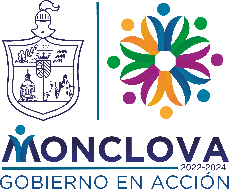 ORGANIGRAMA GENERAL ADMINISTRACIÓN 2022 - 2024
MARIO ALBERTO DAVILA DELGADO
HECTOR M. GARZA MARTINEZ
ELEUTERIO LOPEZ LEOS
JESUS D. BERRONES CELESTINO
RENE ARTURO FLORE SOTELO
YOLANDA O. ACUÑA CONTRERAS
JOSÉ OVIDIO CUELLAR CARRALES
EVERARDO RDZ. BALLESTEROS
ALDO A. BERARDI ANCIRA
HÉCTOR A. GARZA VÁZQUEZ
ILDEFONSO DELGADO SILVA
DANIEL A. MOYEDA CANALES
GLADIS VILLARREAL GONZÁLEZ
ANTONIO AGUILAR GONZÁLEZ
JESÚS BALLESTEROS FERNÁNDEZ
JOSE A. CANALES ALVARADO
ANA C. RAMOS CARDONA
IVÁN E. ALVARADO FUENTES
AGUSTÍN RAMOS PÉREZ
CESAR MENCHACA LUNA
JOSÉ A. GONZÁLEZ ELIZONDO
JUAN RAÚL ALCOCER CRUZ
EDGAR R. ÁVILA VILLARREAL
MARTIN JIMÉNEZ SORIANO
FERMÍN MONRREAL FLORES
ELVA L. GARZA DE LA CERDA
PENÉLOPE CISNEROS GARCÍA
JORGE L. GARZA DE LA FUENTE
OBET VILLARREAL CERVANTES
FRANCISCO R. GONZÁLEZ ORTIZ
HILDA RIVERA CAZARES
JAIME A. DÍAZ COLUNGA
PEDRO MAGAÑA HUITRON
NATTALI CAMPOS GONZALEZ
EM08265 Catastro
EM07050 Atención Ciudadana
EM06933 Maquinaria Pesada
EM09784 Obras Publicas
EM09794 DIF Municipal
EM09786 Juventud
EM08479 Salud
EM09781 Deportes
EM06896 Limpieza
EM09790 Centro Historio
EM08187 Modernización Administrativa
EM08436 Fomento Económico
EM09782 ECOPARQUE
EM09778 Ecología
EM09775 Legal Tenencia de la Tierra
EM06861 Tesorero
EM09772 Secretario del Ayuntamiento
EM09792 Jefe de Despacho Ejecutivo Municipal
EM07062 Limpieza
EM10050 Acción Social
EM06875 Comunicación Social
EM08194 Alumbrado
EM09776 Educación
EM10053 Museo
EM08480 Transporte y Vialidad
EM08183 Bomberos
EM09788 Seguridad Publica
EM09787 Limpieza
EM08290 Forestación
EM06870 Zoológico
EM8356 Fomento Agropecuario
EM09773 Presidente Municipal
EM09731 Contralor
EM09791 Secretario Técnico del Ayuntamiento
No se cuenta con Vacantes
ART. 115 Código Municipal
Administración Centralizada
Actualización 30 de Noviembre del 2022
- PRESIDENTE MUNICIPAL
- DIRECTORES GENERALES
CUERPO EDILICIO ADMINISTRACIÓN 2022 - 2024
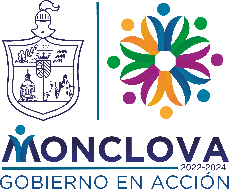 MARIO ALBERTO DAVILA DELGADO
ROSA NILDA GONZÁLEZ NORIEGA
CYNTHIA ELENA VILLARREAL NIETO
THEODOROS KALIONCHIZ DE LA FUENTE
ROGELIO RAMÓN GALVÁN
JOSÉ ALBERTO MEDINA MARTÍNEZ
ROSADINA ROTUNNO AGUAYO
LUZ ELENA PÉREZ TORRES
LEONARDO RODRÍGUEZ CRUZ
ERIK ALBERTO RAMOS TREVIÑO
TRINIDAD ESPINOZA HERNÁNDEZ
ZUZUKY RODRÍGUEZ FUENTES
ROCIÓ PIZAÑA GARZA
GABRIELA ZAPOPAN GARZA GALVÁN
ADRIANA VALENTINA ARANDA VALADEZ
LEONARDO DE J. HERNÁNDEZ ESPARZA
CARLOS HERRERA PINALES
JOSÉ DANIEL GONZÁLEZ MÉNDEZ
EDITH HERNÁNDEZ SILLAS
ROSA MARÍA RODRÍGUEZ ORTIZ
EM09773 Presidente Municipal
EM07704 Sindico de Mayoría
EM09771 Sindico de Minoria
EM09205 1° Regidor
EM09762 7° Regidor
EM09764 1° Regidor de Minoría
EM09756 2° Regidor
EM09195 8° Regidor
EM09767 2° Regidor de Minoría
EM09757 3° Regidor
EM09760 9° Regidor
EM09770 3° Regidor de Minoría
EM09758 4° Regidor
EM09766 10° Regidor
EM09765 4° Regidor de Minoría
EM09759 5° Regidor
EM09763 11° Regidor
EM09768 5° Regidor de Minoría
EM09761 6° Regidor
EM09769 6° Regidor de Minoría
ART. 115 Código Municipal
Administración Centralizada
- PRESIDENTE MUNICIPAL
- REGIDORES
DESPACHO DEL ALCALDE
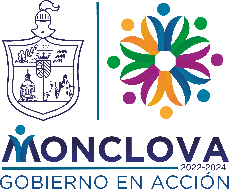 MARIO ALBERTO DAVILA DELGADO
YOLANDA O. ACUÑA CONTRERAS
MYRNA OFELIA FUENTES ÁVILA
LIBERTAD VILLARREAL AGUIRRE
MARIA BLANCA ENRÍQUEZ ALDACO
VERÓNICA DÍAZ LÓPEZ
EM09792 Jefe de Despacho Ejecutivo Municipal
EM06940   Auxiliar
EM09220   Coordinador
EM09836   Auxiliar
EM09785   Jefa Depto. Eventos Especiales
EM09773 Presidente Municipal
LOGÍSTICA
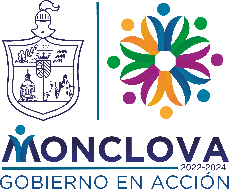 EM06415 JOSÉ OSUNA DE LOS SANTOS
EM10154 CESAR CHAVARRIA GONZALEZ
DIEGO D. ELGUEZABAL CORRAL
DANIELA G. HERNÁNDEZ GARCÍA
EFRÉN PÉREZ LÓPEZ
VERÓNICA DÍAZ LÓPEZ
JULIÁN MUÑOZ LÓPEZ
EM07191 JOAQUÍN FLORES VENANCIO 
EM09978 AXEL MORA ARGUMEDO
FERNANDO GARZA ORTIZ
EM10074 BRAYAN A. ROMO GARZA 
EM10075 GABRIL TELLEZ MARTINEZ
BALDO A. PICAZO HERRERA
EM06570 Auxiliar
EM09536 Auxiliar
EM09785   Jefa Depto. Eventos Especiales
EM09556 Auxiliar
EM08070 Chofer de Carga General
EM09918 Coordinador
EM09862 Coordinador Logística
Auxiliar
Auxiliar
Ayudante
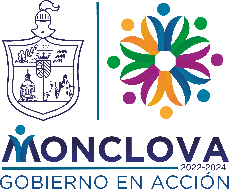 SECRETARIA TÉCNICA DEL AYUNTAMIENTO
UNIDAD DE TRANSPARENCIA
HECTOR M. GARZA MARTINEZ
MÓNICA Y. CORREA PÉREZ
MARIA ITZEL GALINDO FLORES
DINORA L. HERNANDEZ ROMERO
EM04397 Jefe de Departamento Unidad de Transparencia
EM07665 Auxiliar
EM10059 Auxiliar
EM09791 Secretario Técnico del Ayuntamiento y Titular de Unidad de Transparencia
CONTRALORÍA
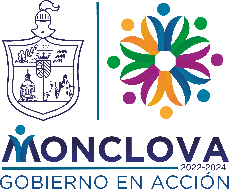 JESUS DAVID BERRONES CELESTINO
JOSÉ LAURO BARAJAS FUENTES
GUILLERMO HERNÁNDEZ REYNA
ISMAEL HERNÁNDEZ YÁÑEZ
WENDY A. TOVAR CASTILLO
JUAN MONTELONGO ESCOBEDO
MIGUEL EDUARDO GONZÁLEZ OVALLE
CYNTHIA BRANDIES REQUENA
EM01804 Coordinador Auditoria
EM08679 Coordinador Procedimientos
EM06862 Auditor
EM08875 Auditor
EM10122 Auxiliar
EM09306 Auditor
EM10162 Auxiliar
EM09731 Contralor
SECRETARIA DEL AYUNTAMIENTO
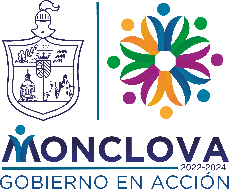 JOSÉ LUIS SÁNCHEZ IBARRA
JOSÉ JUAN MARTÍNEZ MARTÍNEZ
ELEUTERIO LOPEZ LEOS
YURI M. MEDELLÍN TORRES
ARGENTINA DOMANI ALEMÁN SOTO
FIDENCIO GARZA REYNA
LEONEL RENDÓN ISUNZA
MARTIN H. HERRERA VILLARREAL
ANGÉLICA GARCÍA GAYTÁN
EM09899 Coordinador
EM08280 Coordinador
EM09772 Secretario del Ayuntamiento
EM06916 Jefe Departamento Sec. Ayto.
EM03361 Secretaria
EM09898 Auxiliar
EM06926 Asesor
EM03318 Auxiliar
EM03485 Secretaria
SECRETARIA DEL AYUNTAMIENTO 
PANTEÓN MUNICIPAL
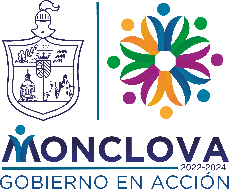 EM07329 ANTONIO AVITIA MEDINA
EM01023 MAURILIO GARCÍA TORRES 
EM04743 JUAN J. LÓPEZ LIRA
EM10174 JUAN JIMENEZ PINEDA 
EM10177 NARCISO GUERRERO CRUZ
JOSÉ JAVIER GONZÁLEZ ORTIZ
EM05899 EUSEBIO LEIJA REYES 
EM02052 ROBERTO ANAYA RIVERA
BRENDA E. RIVERA BORREGO
SANTIAGO HERNÁNDEZ CANALES
MARIO A. LOZANO ROMERO
EM09409 VICENTE LINARES GARCÍA
EM04505 HUGO SANCHEZ DE LA CRUZ
EM01926 ARTURO MARTÍNEZ NAVARRETE 
EM05437 SALVADOR MARTÍNEZ ESQUIVEL
EM10147 JOSE E. VALDEZ GARCIA
EM10186 ROLANDO HDZ. BORREGO
FRAUSTO IBARRA GÓMEZ
BARBARA PONCE RIVERA
JUANITA L. ALVARADO VIDALES
EM08697 JEIMY Y. VÁZQUEZ GÁMEZ 
EM08168 IRMA L. SÁNCHEZ ÁLVAREZ
EM08351 JUAN P. SÁNCHEZ DE LA CRUZ 
EM08550 JOEL BALDERAS TERRAZAS 
EM08941 ALFONSO CORTEZ RODRÍGUEZ
EM01251 JOSÉ SÁNCHEZ MALDONADO 
EM05322 APOLINAR MENDOZA FLORES
EM07046 Jefe Departamento Atención Ciudadana
EM08658 Coordinador
EM07839 Secretaria
EM09335 Jardinero
EM05314 Peón
EM06306 Asistente
EM07006 Jardinero
Cabo, Peón
Operador de Maquinaria, Chofer de Carga General
PANTEÓN GUADALUPE
Auxiliar
Peón
PANTEÓN SAGRADO CORAZÓN
PANTEÓN EJIDAL
Jardinero
Velador
Auxiliar
Ayudantes
Velador
Ayudante
SECRETARIA DEL AYUNTAMIENTO
JUNTA MUNICIPAL DE RECLUTAMIENTO
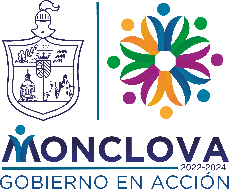 DINORAH ELIZABETH HERNÁNDEZ PEÑA
ISIDORO ALCALA ROBLES
EM00631 Jefe de Departamento
EM09560 Asistente
SECRETARIA DEL AYUNTAMIENTO
JURÍDICO
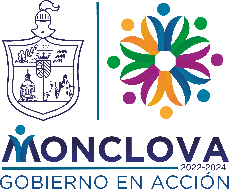 JORGE LUIS GARZA CALVILLO
GERARDO DE LA PAZ HERNÁNDEZ
MARIO ARIEL TIJERINA LIMON
ABIGAIL ALFARO SAUCEDO
OMAR F. VALADEZ SALINAS
ILIANA YUDITH GARCÍA RIVERA
ANGEL RAUL MORENO RODRIGUEZ
EM09780 Director
EM08213 Jefe de Departamento
EM10178 Coordinador
EM05609 Secretaria
EM06494 Auxiliar Jurídico
EM08267 Coordinador
EM09982 Asistente
TESORERIA 
INGRESOS
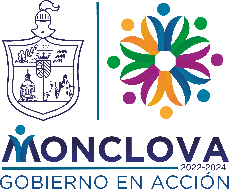 COREI C. HERNÁNDEZ BORREGO
RENE ARTURO FLORE SOTELO
EDUARDO GARCÍA ANDRADE
FRANCISCO JAVIER ZAMORA ROJAS
MARÍA J. BALLESTEROS RODRÍGUEZ
RUBÍ A. JUÁREZ CORTES
EM06964 EDGAR MIRELES HERNÁNDEZ 
EM10007 JOSE CARREON HEREDIA
SUSANA A. VILLEGAS REBOLLOSO
RUTH A. BALTAZAR VALDEZ
ROSA SANTOS LÓPEZ
EM06861 Tesorero
EM08156 Asistente
EM09779 Jefe Departamento Ingresos
EM05016 Coordinador del Departamento
EM08309 Coordinador Operativo
EM07746 Auxiliar
EM06921 Caja 1
EM08783 Caja 3
EM09976 Caja
Auxiliar
TESORERIA 
COMERCIO
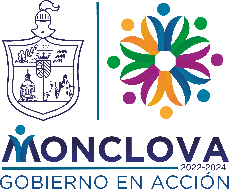 RENE ARTURO FLORE SOTELO
EDUARDO GARCÍA ANDRADE
ALEJANDRO DE JESÚS GARZA AGUIRRE
VERÓNICA CÓRDOVA GAYTÁN
YUDITH L. ARMENDÁRIZ RANGEL
EDITH GUTIÉRREZ MORENO
JOSÉ LUIS VEGA HERNÁNDEZ
FRUCTUOSO  HARO LÓPEZ
JUAN M. GONZÁLEZ BARRIENTOS
MARTIN MARTÍNEZ MARTÍNEZ
ARTURO BRISEÑO ELIZONDO
JORGE E. SOTO JUÁREZ
MARIO A. ARENAS SARABIA
VICENTE GUERRERO SILVA
RAMÓN LIMAS LÓPEZ
JOSÉ DE J. FLORES MARTÍNEZ
JORGE R. MARTÍNEZ MORALES
ALBERTO ISAID SAUCEDO BARBOZA
MAYRA FLORES GARCIA
JORGE ARTURO FLORES GARZA
CARLOS CASTELLANOS OROZCO
EM06861 Tesorero
EM09779 Jefe Departamento Ingresos
EM07544 Supervisor de Inspectores e Interventores
EM07014 Supervisora de pulgas, tianguis y comercio ambulante
EM06856 Coordinador Inspectores
EM09302 Inspector e Interventor
EM07134 Sub-coordinador
EM03305 Secretaria
EM00715 Inspector e Interventor
EM04446 Inspector e Interventor
EM05157 Inspector e Interventor
EM05786 Inspector e Interventor
EM07642 Inspector e Interventor
EM05613 Inspector e Interventor
EM04816 Inspector e Interventor
EM04604 Inspector e Interventor
EM04119 Inspector e Interventor
EM03553 Inspector e Interventor
EM07087 Inspector e Interventor
EM09998 Inspector e Interventor
EM09988 Inspector e Interventor
TESORERIA 
EGRESOS
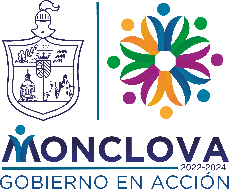 EM05944 LAURA SIFUENTES RODRÍGUEZ 
EM07447 ROSA ISELA CARO RIVERA 
EM08233 JENY M. MANCHA RODRÍGUEZ 
EM06051 FABIOLA GONZÁLEZ VÁSQUEZ 
EM07212 GABRIELA CORRAL MURILLO
EM09515 ARTURO G. REYES MUÑOZ
EM06860 ANTONIO ZERRWECK ÁLVAREZ  
EM10060 REBECA CARRILLO GONZALEZ 
EM10185 ANDREA DOMINGUEZ BARRERA
CLAUDIA IMELDA FLORES SANABRIA
RENE ARTURO FLORE SOTELO
NANCY SÁENZ CAMPOS
EM06861 Tesorero
EM05540 Asistente
EM05345 Director Egresos
Auxiliar Administrativo
Auxiliar Administrativo
TESORERIA 
AGENCIA FISCAL
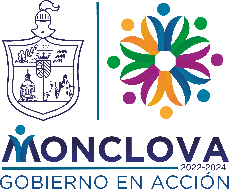 RENE ARTURO FLORE SOTELO
EDUARDO GARCÍA ANDRADE
PERLA KARINA ZÚÑIGA SILVA
JAVIER IBARRA VELÁZQUEZ
ABELARDO ROMERO TREVIÑO
MIGUEL ÁNGEL SALAZAR ADAME
JOSÉ A. HERRERA MARTÍNEZ
SANTOS JACEL PÉREZ AGUILAR
EDGAR ULISES FABELA BUSTAMANTE
FIDENCIO MEDINA PÉREZ
CLAUDIA N. REYES LÓPEZ
HÉCTOR JAVIER LUNA OZUNA
JESÚS ENRIQUE DE LUNA RIOJAS
CAROLINA ROSALES DE LUNA
MYRNA G. MENCHACA ROMO
EM06861 Tesorero
EM07013 Inspector
EM09779 Jefe Departamento Ingresos
EM06973 Auxiliar
EM03602 Interventor
EM04127 Auxiliar
EM08525 Auxiliar
EM07336 Interventor
EM08072 Auxiliar
EM09878 Auxiliar
EM09921 Auxiliar
EM03969 Auxiliar
EM04797 Auxiliar
EM06489 Auxiliar
EM02936 Auxiliar
INTERVENTOR CAJAS
INTERVENTOR CASETAS
INTERVENTOR ARCHIVO
CASETA NORTE
CASETA SUR
TESORERIA 
ALCOHOLES
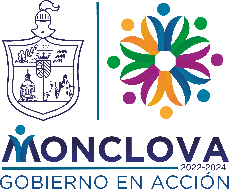 RENE ARTURO FLORE SOTELO
EDUARDO GARCÍA ANDRADE
JOSÉ ABEL LÓPEZ MENCHACA
ROBERTO PÉREZ AGUILAR
GERARDO PEÑA ZAMORA
FRANCISCO JAVIER PEÑA ZAMORA
SERGIO ANTONIO CARRIZALES VIDALES
EM06861 Tesorero
EM09779 Jefe Departamento Ingresos
EM07162 Inspector
EM09875 Inspector
EM07249 Jefe Departamento Inspectores
EM08486 Inspector
EM08831 Inspector
TESORERIA 
EJECUCIÓN FISCAL
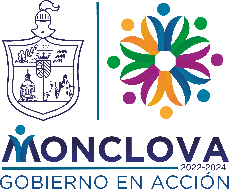 RENE ARTURO FLORE SOTELO
EDUARDO GARCÍA ANDRADE
JUAN F. HERNÁNDEZ HERNÁNDEZ
OTONIEL FARÍAS GALINDO
JUAN A. HUITRON MORALES
SANDRA P. VELÁZQUEZ CORZO
RODOLFO CARRIZALES BECERRA
ENRIQUE A. VALDÉS RODRÍGUEZ
EM06861 Tesorero
EM09779 Jefe Departamento Ingresos
EM06857 Asesor
EM06886 Subcoordinador
EM05529 Notificador
EM06181 Secretaria
EM08783 Notificador
EM06853 Jefe de Departamento
TESORERIA 
PRESUPUESTOS
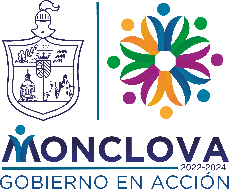 CLAUDIA IMELDA FLORES SANABRIA
MARIO DE ALBA FLORES
RENE ARTURO FLORE SOTELO
SERGIO ALVARADO SÁNCHEZ
EM06861 Tesorero
EM05540 Asistente
EM09515 Auxiliar Administrativo
EM08777 Jefe Departamento Presupuestos
TESORERIA 
CONTABILIDAD
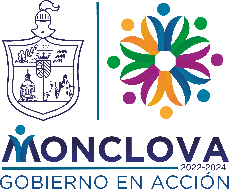 Kevin Abigael Tamez esparza
MARÍA ISABEL RODRÍGUEZ CRUZ
YESSICA RUBÍ ALFARO CASTILLO
JUANA C. MARTÍNEZ BALLESTEROS
EM07276 Contador
EM06124 Auxiliar Administrativo
EM07756 Auxiliar
EM02986 Auxiliar Administrativo
ADQUISICIONES
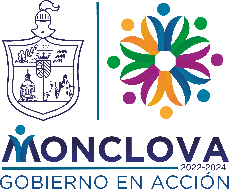 ERICK D. RIOJAS CONTRERAS
TEODORA MARINES HERNÁNDEZ
MARÍA C. TENORIO ARMENDÁRIZ
ROSA E. COLUNGA PUENTE
MARÍA E. CAMPOS GARZA
PATRICIA MARTÍNEZ VARELA
EM09834 Coordinador
EM09789 Jefe Departamento Adquisiciones
EM07172 Auxiliar de Departamento
EM06947 Comprador
EM05851 Comprador
EM07154 Comprador
RECURSOS HUMANOS
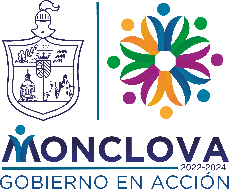 JORGE LUIS GÁMEZ MARTÍNEZ
MARÍA MILLER CANTÚ
FLOR DEL CARMEN ORTIZ CASTAÑEDA
LILIANA AGUILAR RODRÍGUEZ
DENISSE A. CONTRERAS GÓMEZ
MARÍA ELENA VALDÉS LÓPEZ
EM09925 Administrador
EM09876 Coordinador
EM07187 Coordinador
EM09838 Supervisor
EM08752 Asistente
EM09842 Director Recursos Humanos
CATASTRO
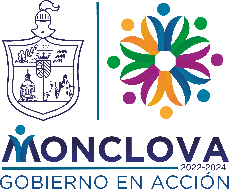 EM08710 MARIO A. RANGEL SÁNCHEZ
EM10114 RAUL ANGUIANO PARKER 
EM10165 ANDREA MARTINEZ IBARRA
EM08282 NANCY K. ESPARZA LÓPEZ
GERMAIN G. DE LA CRUZ BARRIOS
MADILEYNE ZAMORA ROJAS
ALDO A. BERARDI ANCIRA
LUZ TERESA SUSTAITA DELGADO
JOSE F. RAMON RODRIGUEZ
MARIO A. ESTRADA SOSA
OTONIEL FARÍAS GALINDO
ELI CAMPOS SANMIGUEL
JOSE M. TORRES ARELLANO
GUSTAVO ZAMORA DE LA CRUZ
EM08692 Auxiliar
EM07747 Cajera
EM08265 Director Catastro
EM08930 Supervisor de Inspección
EM04718 Inspector
EM01326 Supervisor
EM06886 Jefe de Departamento
EM09977 Topógrafo
EM10157 Auxiliar
Coordinador
EM00836 Auxiliar
Auxiliar
EJECUCIÓN FISCAL
DESLINDES
ÁREA TECNICA
VENTANILLAS
LEGAL TENENCIA DE LA TIERRA
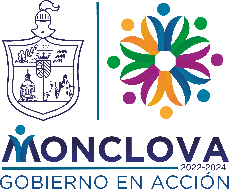 ROLANDO OLIVARES HERNÁNDEZ
PEDRO MAGAÑA HUITRON
BRENDA Y. CERDA MARTÍNEZ
GRECIA A. RIVAS VÁZQUEZ
AYESHA I. VALERIO VILLARREAL
LUIS A. PEÑA BARCO
EM07572 Auxiliar
EM09775 Jefe de Departamento
EM09562 Subdirección
EM09860 Auxiliar
EM03742 Asistente
EM07799 Auxiliar
DESARROLLO SOCIAL
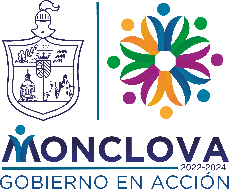 EVERARDO RODRIGUEZ BALLESTEROS
EM07682 MÓNICA GUERRERO ESPINOZA
EM07025 CLAUDIA CASTILLO RODRIGUEZ
LUIS ALBERTO MENCHACA MARTELL
EM08377 HANSSEN D. PADILLA NARVÁEZ
EM08696 BLANCA MERCADO GONZÁLEZ
EM07020 PEDRO A. RODRÍGUEZ GARZA
JAVER VALDEZ GARCIA
EM10050 Director Acción Social
EM07232 Chofer Administrativo
EM10110 Ayudante
EM07363 JOSÉ LUIS SÁNCHEZ JALOMO 
EM07481 DIANA G. PÁEZ CRUZ 
EM07550 SULMA Y. SEGURA MARTÍNEZ 
EM08364 ROSALINDA MACÍAS ORTIZ 
EM08366 JUAN F. MEDINA FLORES 
EM08673 JOSÉ DE J. GUTIÉRREZ RIVAS 
EM09355 VIVIANA VILLARREAL GUARDIOLA 
EM07102 MARÍA T. NARVÁEZ TORRES
EM08884 CINDY CARRILLO RODRÍGUEZ 
EM09922 MARÍA Z. VALERIO GUZMÁN  
EM07317 KALONDI HERNÁNDEZ BUGARIN  
EM09928 CONSUELO PÉREZ SÁNCHEZ  
EM08077 JAVIER BALTAZAR RAMOS
Auxiliar Administrativo
Coordinador General
Auxiliares Operativos
COMUNICACIÓN
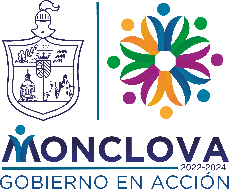 EM08484 HÉCTOR A. RAMOS CASTRO 
EM08560 JOSÉ H. RAMOS CASTRO
AZYADEH VILLASANA RODRÍGUEZ
JULIÁN DE LA PEÑA ELIZONDO
HÉCTOR A. GARZA VÁZQUEZ
JOSÉ ÁNGEL MARTÍNEZ IROGOYEN
ERIKA Y. ANDRADE PÉREZ
LITZY COVARRUBIAS NAVARRO
JORGE A. LUNA GUEDEA
JESUS A. LOPEZ ZAPATA
JUAN C. DOMÍNGUEZ GARZA
CARLOS PEÑA TERRAZAS
EM09841 Coordinador
EM09835 Diseñador SR
EM06875 Director Comunicación Social
EM08264 Reportero
EM08808 Mercadotecnia
EM09835 Manager
EM07779 Diseñador JR
EM09843 Fotógrafo
EM09839 Coppy
EM10032 Auxiliar
EM09835 Redes Sociales
ATENCIÓN CIUDADANA
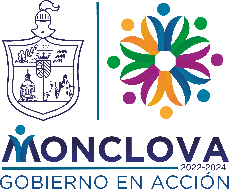 ILDEFONSO DELGADO SILVA
MARÍA DAMARIS GARCÍA GUERRERO
SHELBY NAOMI GONZÁLEZ BORREGO
KARLA LIZBETH MACÍAS RODRÍGUEZ
EM07050 Jefe Departamento Atención Ciudadana
EM08447 Coordinador
EM08120 Auxiliar Administrativo
EM09850 Auxiliar
INFORMATICA
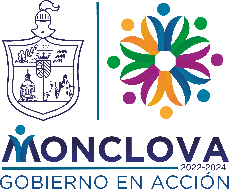 PEDRO CASTILLO RODRÍGUEZ
DIEGO ALI MORALES CASTILLO
CARLOS CASTILLO RODRÍGUEZ
IVÁN CAMPORREDONDO VALLE
EM03122 Jefe Departamento Informática
EM07228 Coordinador
EM08847 Auxiliar
EM08212 Asistente
ECOLOGÍA
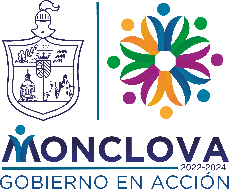 EM07029 TOMAS ORTIZ DÍAZ  
EM09910 JUAN E. GLORIA GUAJARDO 
EM09911 JOSÉ R. ROMO GARZA 
EM09912 REGINALDO SALDÍVAR RUEDA 
EM09913 ORLANDO SÁNCHEZ MARTÍNEZ
EM08943 JUAN DE DIOS LEAL PERALES
EM07096 JOSÉ I. OROPEZA CASTAÑEDA
EM10033 BRENDA MELENDEZ CHARUR
EM07282 TELESFORO GARCÍA SUAREZ 
EM07293 BLANCA E. LIMÓN GONZÁLEZ
FAUSTINO VARGAS LÓPEZ
JAIME A. DÍAZ COLUNGA
EM07473 JAVIER GARCÍA CASTRO
EM09909 ADÁN LOZANO RODRÍGUEZ
EM08249 Auxiliar de Departamento
EM09778 Jefe Departamento Ecología
Coordinador
Verificadores
Auxiliares
Inspectores
ECOPARQUE
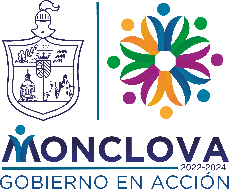 EM09389 RAMIRO SÁNCHEZ MARTÍNEZ 
EM09247 PEDRO NEIRA JUÁREZ 
EM09920 EDGAR GALINDO RAMOS
HILDA RIVERA CAZARES
REBECA MARTÍNEZ DOMÍNGUEZ
EM09246 DANIEL GARNICA FLORES 
EM09618 ARON R. VILLASANA IRUEGAS
EM09935 REYNALDO CASTAÑEDA RDZ.
EM09782 Jefe Departamento
EM09637 Coordinador
Jardinero
Jardinero
Jardinero
FORESTACIÓN
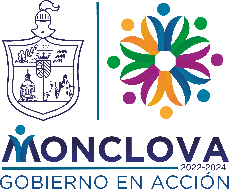 EM03137 FRANCISCO GUTIÉRREZ MEDRANO 
EM08303 EDUARDO MORENO PONCE 
EM07126 JOSÉ M. OLIVERA RAMOS 
EM07939 JOSÉ A. CASTILLO GARCÍA 
EM09357 JOSÉ M. PÉREZ CORTES 
EM08889 SOTERO MARTÍNEZ HERNÁNDEZ 
EM09362 JUAN M. SAUCEDO BRIONES
EM09587 JUAN A. SÁNCHEZ GARCÍA
EM00178 ERNESTO ALARCÓN NEIRA  
EM00729 GUSMARO CAMPOS ESTRADA
EM07040 JOSÉ SALAZAR SILLAS 
EM09393 FRANCISCO J. URQUIDI ROJAS 
EM09366 CARLOS VALDEZ MORENO  
EM09604 JOSÉ BORJAS OLVERA  
EM07769 JUAN A. SÁNCHEZ ARÉVALO  
EM08307 JORGE A. SMITH BRISEÑO
EM04867 ELISEO ALMANZA RAMÍREZ
EM08292 ANDRÉS TOVAR SANDOVAL 
EM04572 ROGELIO NAVARRETE FLORES 
EM05979 ARTURO CARRIZALES MARTÍNEZ 
EM03376 JOSÉ ONTIVEROS MONTES 
EM10047 JAVIER MENDEZ TREJO
EM09687 CESAR A. BARBOZA JIMÉNEZ 
EM09692 JESÚS H. DE LA CRUZ RAMÍREZ 
EM09985 JOSE LUIS ZAVALA CONTRERAS
EM10061 LUIS A. MORALES GUAJARDO 
EM10133 JOSE PINALES FLORES 
EM10137 ELIAZAR MARTINEZ RAMIREZ 
EM10159 JESUS F. MARTINEZ DIAZ 
EM10172 LUIS JIMENEZ PINEDA
EM04649 EFRAÍN DE LA CRUZ FRANCO 
EM04298 ALBERTO PEDRAZA PÉREZ 
EM05429 ASBIEL I. ALMANZA RAMÍREZ 
EM02490 HÉCTOR H. MONTES CAMPOS  
EM05026 JUAN ROQUE HERNÁNDEZ 
EM08594 JUAN VÁZQUEZ RAMOS 
EM09634 JUAN F. MARINES RODRIGUEZ
EM04465 FLORIÁN JIMÉNEZ SANTILLÁN 
EM03336 PABLO ALMANZA GARCÍA 
EM00567 FAUSTINO RAMOS AGUIRRE 
EM02560 JUAN IBARRA GUARDIOLA 
EM03239 RENE CARRIZALES DE LA CERDA 
EM10072 JOSE LUIS ROMO GARZA
EM08300 ELOY VILLARREAL CERVANTES 
EM10095 DAVID PUENTE MEDINA
EM10127 JUAN GARCIA GRANADOS
JESÚS GERARDO LÓPEZ SÁENZ
BRANDON REYES RUEDA
OBET VILLARREAL CERVANTES
MARÍA DEL C. MIRLES CANTÚ
JUAN MANUEL MEDELLÍN TORRES
LUIS EDGAR IBARRA
JORGE MAGAÑA HUITRON
MARTIN R. LAFUENTE GUERECA
LUIS A. REYES BALLESTEROS
SAÚL A. MARTÍNEZ PÉREZ
HECTOR M. MORALES GARCIA
EM09508 Auxiliar Administrativo
EM07468 Supervisor Actividades Rio Monclova
EM09337 Supervisor Zona Sur
EM08290 Jefe Departamento Forestación
EM08345 Supervisor Zona Norte
EM07725 Supervisor Zona Sur
EM09923 Supervisor Peticiones Ciudadanas
EM08608 Supervisor Plazas
EM09334 Supervisor Plazas
EM04881 Supervisor de Pipas
EM10073 Intendente
EM09741 LUIS RODRÍGUEZ ZACARÍAS
EM02504 MARIO MORENO RAMOS 
EM08839 JUAN VEGA HERNÁNDEZ 
EM10084 MANUEL HERNANDEZ MTZ.
EM10085 NALLELY ROBLEDO JIMENEZ
Coordinador
EM09231 OLGA ORTIZ GONZALES  
EM10086 HILDA BARBOZA SANDOVAL
EM10014 NATALIA LOPEZ GUAJARDO
Ayudantes
Auxiliar
Ayudantes
Ayudantes
Ayudantes
Ayudantes
Ayudantes
Ayudantes
Ayudantes
Ayudantes
DIRECCIÓN DE INFRAESTRUCTURA Y SERVICIOS PÚBLICOS
OBRAS PUBLICAS
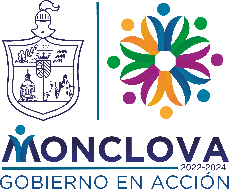 EM09861 JUAN PEDRO RODRÍGUEZ GARCÍA
 EM09974 LUIS G. SALDAÑA MORENO
EM06997 JAVIER ROBLES GONZÁLEZ
EM09975 SHEILA ARREOLA ROSALES
EM04222 CESAR A. RODRÍGUEZ FALCÓN  
EM10083 KEVIN A. GALVAN DE LA CRUZ
JESÚS ALFONSO BALLESTEROS FERNÁNDEZ
LAURA K. OJEDA LIRA
VÍCTOR MALDONADO JUÁREZ
SINTIA MARVILA OLVEDA DE LA ROSA
RODOLFO HERNANDEZ DE LA CRUZ
EM09784 Director Obras Publicas
EM03120 Secretaria
EM03155 Chofer
EM08964 Atención Ciudadana
EM10006 Coordinador
Asistente
Auxiliar
DIRECCIÓN DE INFRAESTRUCTURA Y SERVICIOS PÚBLICOS
PAVIMENTACIÓN Y SUPERVISORES
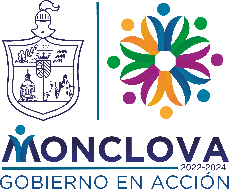 ALFONSO RAMOS MOLINA
CARLOS A. SÁNCHEZ DÁVALOS
IVÁN ANTONIO CAMPOS CÁRDENAS
ANDRÉS TREVIÑO GARCÍA
MARIO MARINES CARRIÓN
JESÚS ALFONSO BALLESTEROS FERNÁNDEZ
MARCO ANTONIO ZAMORA CAMPOS
DAVID GONZÁLEZ TORRES
RENE PÉREZ SÁNCHEZ
RICARDO ROSALES BORREGO
EM02988 Supervisor
EM08509 Supervisor
EM09298 Supervisor
EM08820 Supervisor
EM05147 Jefe Depto. Pavimentación/Obras
EM09784 Director Obras Publicas
EM06998 Supervisor
EM08763 Supervisor
EM08510 Supervisor
EM07537 Supervisor
DIRECCIÓN DE INFRAESTRUCTURA Y SERVICIOS PÚBLICOS
COPLADEM
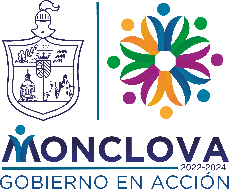 EM07319 YOLANDA SEGURA SOSA 
EM08230 YOHANA FUENTES ORDOÑEZ
MARIA DE LOS ANGELES RIVAS CORTES
JENNYFER A. HERNÁNDEZ GONZÁLEZ
BEATRIZ ABIGAIL BARRIOS RAMOS
JESÚS ALFONSO BALLESTEROS FERNÁNDEZ
ALMA GONZÁLEZ VÁZQUEZ
EM04444 Auxiliar
EM08764 Auxiliar
EM07840 Auxiliar
EM09784 Director Obras Publicas
EM06386 Jefe Departamento COPLADEM
Supervisores
DIRECCIÓN DE INFRAESTRUCTURA Y SERVICIOS PÚBLICOS
PROYECTOS Y DISEÑO
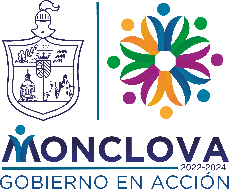 MARY JOSÉ ZERTUCHE FLORES
ALICIA RODRÍGUEZ RAMOS
JESÚS ALFONSO BALLESTEROS FERNÁNDEZ
EM08830 Dibujante
EM04379 Jefe Depto. Proyectos y Diseño
EM09784 Director Obras Publicas
DIRECCIÓN DE INFRAESTRUCTURA Y SERVICIOS PÚBLICOS
TOPOGRAFÍA
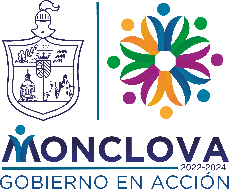 MARCO A. SÁNCHEZ ESPARZA
CARLOS NÁJERA CASTAÑEDA
JESÚS ALFONSO BALLESTEROS FERNÁNDEZ
JOSÉ LUIS ROCHA ORTIZ
JAIME TIJERINA FUENTES
GERÓNIMO E. CADENA MENCHACA
ALFONSO HERNÁNDEZ SADE
MANUEL MELGAREJO MALDONADO
EM03479 Ayudante
EM03730 Ayudante
EM09784 Director Obras Publicas
EM00441 Jefe de Cuadrilla
EM04685 Ayudante
EM08723 Ayudante
EM04536 Topógrafo
EM09221 Supervisor
DIRECCIÓN DE INFRAESTRUCTURA Y SERVICIOS PÚBLICOS
CUADRILLA DE CONSTRUCCIÓN
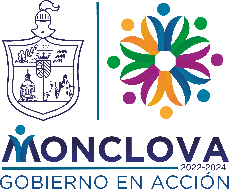 JUAN F. SIFUENTES ZÚÑIGA
ELEODORO GÁMEZ CHÁVEZ
MARIO ALBERTO HERRERA SOTO
JESÚS ALFONSO BALLESTEROS FERNÁNDEZ
VÍCTOR M. MENDOZA TAMAYO
MARTIN I. REQUENA CAMPOS
RIGOBERTO ESQUIVEL LARA
EDGAR OMAR GARCÍA GARCÍA
EM01927 Auxiliar
EM00836 Ayudante
EM01477 Ayudante
EM09784 Director Obras Publicas
EM04014 Jefe de Cuadrilla
EM00793 Ayudante
EM10040 Velador
EM04012 Plomero
EM02960 JULIO C. LOERA MARTÍNEZ 
EM04643 ZACARÍAS VALDEZ GALINDO 
EM04846 ALEJO ESPINOZA PÉREZ
EM04850 RAFAEL CARDIEL DE LA ROSA  
EM07299 CLAUDIO FERNÁNDEZ SALAS
EM07759 LEONARDO GALVÁN GALLEGOS
EM04993 FRANCISCO J. CHÁVEZ MÉNDEZ  
EM10180 GILBERTO LARA PUENTE
DIRECCIÓN DE INFRAESTRUCTURA Y SERVICIOS PÚBLICOS
MAQUINARIA PESADA
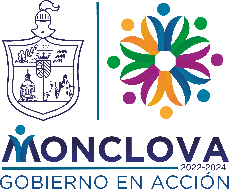 EM03967 JOSÉ ALFREDO TORRES LÓPEZ 
EM00191 JUAN DE LA ROSA RODRÍGUEZ
EM01306 SANTIAGO GALVÁN MARTÍNEZ 
EM05203 ROGELIO BERNAL JIMÉNEZ 
EM02728 SILVANO MATA SERRANO
EM04295 JESÚS R. REZA JUÁREZ
EM04592 MIGUEL A. CAMERO DÍAZ 
EM04593 HERIBERTO JUÁREZ GARCÍA
EM04854 FRANCISCO TORRES RAMÍREZ
EM09402 CRISTÓBAL MATA MARTÍNEZ
 EM00455 JESÚS RODRÍGUEZ MORENO
EM09342 ROBERTO HERNÁNDEZ ROQUE 
EM09343 JOSÉ L. ÁLVAREZ CONTRERAS 
EM08841 JOVANY LEIJA REQUENA 
EM09341 JOSÉ A. JIMÉNEZ CARMONA
EM10076 OFELIO ESQUIVEL MARTINEZ 
EM10119 AMIR POOT RIVAS HAMLET
EM10128 ADRIAN DE LA CERDA RUIZ
JESUS A. DE LA CERDA RUIZ
ROGELIO PÉREZ REYES
JESÚS ALFONSO BALLESTEROS FERNÁNDEZ
MARIO ALBERTO GARZA LEDEZMA
ALFREDO PADILLA REYNA
OLEGARIO MARTÍNEZ ALVARADO
SERGIO RODRÍGUEZ CANO
FRANCISCO TREVIÑO HERRERA
EM10093 Mecánico / Mantenimiento
EM01665 Mecánico / Mantenimiento
EM09784 Director Obras Publicas
EM08193 Jefe Depto. Maquinaria Pesada
EM03038 Auxiliar
EM06702 Velador
EM04116 Velador
EM10175 Coordinador
Mecánico
Chofer de Carga General
Chofer de Carga General
Chofer de Carga General
Operador Maquinaria Pesada
DIRECCIÓN DE INFRAESTRUCTURA Y SERVICIOS PÚBLICOS
BACHEO
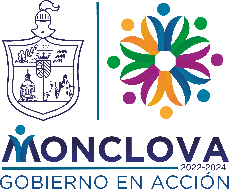 EM07344 OLIVERIO TORRES HERNÁNDEZ 
EM08210 LUIS M. GARCÍA SIFUENTES 
EM07661 DANIEL I. LÓPEZ GARCÍA  
EM08844 JAIME DE LA GARZA GUERRERO
EM09576 MANUEL MARTÍNEZ SÁNCHEZ  
EM08210 JAIRO J. LLANAS RODRÍGUEZ 
EM07691 ERASMO GARCÍA SIFUENTES
EM09504 ÓSCAR M. GARCÍA SIFUENTES 
EM04575 MANUEL DE J. GARCÍA FLORES 
EM03114 JESÚS DUQUE RODRÍGUEZ 
EM08616 ALVIN MARTÍNEZ CRUZ 
EM10144 MAX BARRERA LOPEZ
EM05303 SALVADOR GUERRA MARTÍNEZ 
EM04575 JUAN C. ROJAS LINARES 
EM08940 SERGIO CURA MARTÍNEZ 
EM03220 MAURO A. CABRERA ESPARZA 
EM05029 PABLO RODRÍGUEZ MARTÍNEZ
JESÚS ALFONSO BALLESTEROS FERNÁNDEZ
MARIO A. LINAJE IRUEGAS
MANUEL DE JESÚS GARCÍA RIVAS
EM09784 Director Obras Publicas
EM08178 Jefe Departamento Bacheo
EM03298 Jefe de Área
Ayudante de Cuadrilla
Ayudante de Cuadrilla
Ayudante de Cuadrilla
Ayudante de Cuadrilla
DIRECCIÓN DE INFRAESTRUCTURA Y SERVICIOS PÚBLICOS
DESARROLLO URBANO
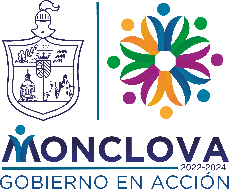 EM08533 MIGUEL TONCHE HUERTA
JESÚS ALFONSO BALLESTEROS FERNÁNDEZ
NANCY G. MARTÍNEZ RODRÍGUEZ
EM08042 DENISSE I. MEJÍA TORRES 
EM09378 CARLOS E. SERRATO SAUCEDO
ALFREDO R. RODRÍGUEZ RICO
EM09784 Director Obras Publicas
EM8329 Auxiliar
EM4260 Auxiliar
Inspectores
Auxiliares
EM09552 SANTIAGO H. AYALA GÓMEZ
EM08087 JUAN A. VILLAZANA SAUCEDO
Mecánico
MANTENIMIENTO
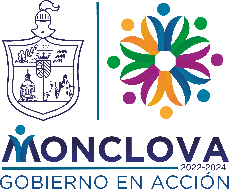 ANTONIO AGUILAR GONZÁLEZ
RICARDO OVALLE GARZA
LIBRADO MALDONADO SEGOVIA
JOSÉ ÁNGEL BRISEÑO ZAVALA
JOSÉ ÁNGEL BRISEÑO ZAVALA
EM07115 HÉCTOR TORRES SÁNCHEZ 
EM08435 JOSÉ DE LA FUENTE HINOJOSA
EM06933 Coordinador
EM07969 Coordinador Administrativo
EM08731 Mecánico
EM08689 Soldador
EM07491 Vulcanizador
Mecánico
EM00505 SAMUEL CARDOZA VILLANUEVA
EM00754 JOSÉ G. GARCÍA CORREA 
EM01989 JOSÉ R. CÓRDOVA SUAREZ 
EM08873 PABLO VALDEZ MORENO 
EM04153 SALVADOR FIERRO RIVERA 
EM07009 JESÚS PADILLA MENCHACA
Combustibles
Gasolina
Diésel
EM00270 MAURO CABRERA LÓPEZ
EM09322 JULIÁN RAMÍREZ VARGAS
EM10041 HILARIO HERNANDEZ HDZ.
Vigilantes
Mecánico
ALUMBRADO
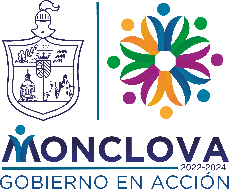 EM00013 ALFREDO GAYTAN GARZA
EM00121 JUAN JAVIER MORALES 
EM02530 JORGE A. CARRILLO BERNAL
EM04035 ELEAZAR AGUILAR TORRES
EM05357 ERICK E. RIVERA ARREGUIN
EM07913 MIGUEL RANGEL AGUILAR
EM08522 NESTOR SALAZAR SANDOVAL
EM09588 LUIS A. CHAVEZ CORONADO
EM00010 GERARDO GARCIA GARCIA
EM00179 ROMUALDO ALARCON NEIRA
EM03893 ALVARO ALVA CARRIZALES
EM05856 CELSO GPE ZAPATA TRUJILLO
EM00365 JESUS RIVERA QUINTERO 
EM01259 JORGE L. FERREL CUADROS
EM03059 JESUS AVILA CEDILLO
EM03081 HILARIO TOVAR GUERRERO
EM04575 JOSE GPE MTZ RAMIREZ
EM07855 JOSE R. BARBOZA RAMOS
EM07860 LUIS J. GONZALEZ FLORES
EM08133 OSVALDO GARCIA BRIONES
EM08548 BRAYAN B. JUAREZ SALAS
EM08254 JESUS C. GUERRERO GARCIA
EM08570 JORGE A CARRANZA TREVIÑO
EM08255 JAVIER CUELLAR MARTINEZ
EM08258 ALEJANDRO ABREGO PUENTE
EM08259 JOSE LUIS RODRIGUEZ GZLZ
EM07231 CARLOS S. VENEGAS RIOS
EM07937 EBELSAIN VELAZQUEZ DE LA CRUZ
ARTURO GONZALEZ GONZALEZ
DANIEL A. MOYEDA CANALES
MARIBEL MARTINEZ SANCHEZ
ALEJANDRA GPE MARTINEZ TAPIA
FELIPE DE JESUS MANCINAS
MIGUEL A MARTINEZ RIVERA
EMILIO GARCIA RIVERA
JOSÉ CASTILLO CRUZ
GILBERTO ORTIZ MEDINA
EM03054 Operador
EM08736 Subdirector
EM08194 Director Alumbrado
EM08251 Coordinador
EM07965 Auxiliar Programador Peticiones
Supervisor Cuadrillas
Supervisor
EM08256 Auxiliar Edificios Municipales
Ayudante
EM04670 Soldador
EM01370 Mecánico
EM05911 Velador
Auxiliar Circuitos CFE
Oficial Electricista
Chofer
EDUCACIÓN
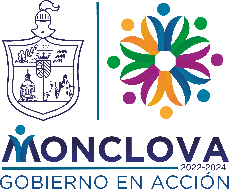 MARCO ANTONIO ZERTUCHE MEJÍA
MARÍA ELENA ARREAGA SAUCEDO
YAZMIN MARISOL TOVAR ROMO
GLADIS VILLARREAL GONZÁLEZ
EM09855 Coordinador
EM07355 Bibliotecaria
EM08482 Asistente de Dirección
EM09776 Coordinadora Educación
ARTE Y CULTURA 
MUSEO
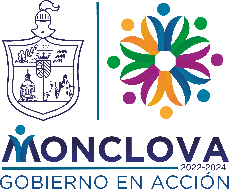 JOSE ALONSO CANALES ALVARADO
JOSÉ ALBERTO LUNA VALADEZ
GISEL R. ESTRADA RUBIO
ITZEL MEYER GONZALEZ
ADRIÁN DELGADILLO REYES
MICHELLE Y. BAUTISTA REYES
ALBERTO D. SORIA GARCIA
KAREN DE LOS ANGELES CORDOVA
DOLORES G. FIERROS MORALES
RUBÉN JUNIOR AGUIRRE SÁNCHEZ
FRANCISCO JAVIER PACHECO LIRA
MANUEL PEREZ TORRES
YOLANDA AGUILAR TORRES
JOSUE JAVIER VASQUEZ ALCALA
EM09997 OSCAR GOMEZ CASTRO 
EM10065 CINTHIA MEYER GONZALEZ
EM10066 BRISEIDA FLORES GARZA
EM10130 MONICA CARDONA ESQUIVEL
EM10053 Jefe Departamento Museo
EM07316 Coordinador del Museo El Polvorín
EM09644 Eventos Turno Matutino
EM10129 Auxiliar
EM08678 Mantenimiento Turno Matutino
EM09952 Asistente Turno Vespertino
EM10151 Auxiliar
EM08762 Asistente Turno Matutino
EM07034 Asistente Turno Vespertino
EM09464 Diseño, Redes y Video
EM07412 Mantenimiento Turno Matutino
EM07041 Asistente Turno Matutino
EM07181 Asistente Turno Vespertino
EM08637 Guía del Museo El Polvorín
EM03656 GERARDO GOMEZ VILLARREAL 
EM03797 GUILLERMO CHAVEZ RDZ.
EM06566 DAVID DE LEON ROMERO
EM06574 LUIS FLORES MUÑOZ 
EM06690 SILVIA AGUIRRE BARRERA
0EM07071 GERMAN PADIERNA PEINADO
EM07281 SERGIO ANCIRA VAZQUEZ 
EM07576 RICARDO HERNANDEZ MATA
EM08637 JOSUE VASQUEZ ALCALA
EM09720 ANDREA ESCAMILLA SEVILLA
MUSEO CASA DE LAS ARTES
MUSEO DE ARMAS Y ASPECTOS HISTORICOS “EL POLVORIN”
MUSEO COAHUILA Y TEXAS
Auxiliar
Instructores
JUVENTUD
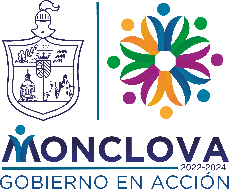 MARIANA S. ARMENDÁRIZ MARRERO
IGNACIO A. DÍAZ RODRÍGUEZ
ISRAEL ROJAS ESCOBEDO
CESAR MENCHACA LUNA
SEBASTIÁN HUETE AVILÉS
EM09857 Asistente
EM09856 Coordinador de Vinculación Institucional
EM08152 Coordinador de Promoción y Difusión
EM09786 Coordinador Juventud
EM09858 Coordinador de Eventos Especiales
ADULTO MAYOR Y PERSONAS CON DISCAPACIDAD
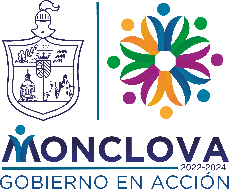 VIRGINIA G. GONZALES MARTÍNEZ
JOSÉ ALFREDO BERNAL MEDINA
EM08524 Director Acción Social
EM07803 Coordinador
PROTECCIÓN Y CONTROL ANIMAL
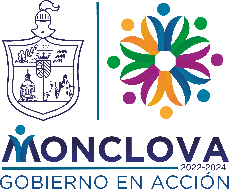 EM08048 SABDY YAZMIN LUGO SILLAS
EM09441 CLAUDIA MORQUECHO ESCAMILLA
FRANCISCO MARTÍN GÓMEZ GONZÁLEZ
EM07286 JAVIER A. PAREDES SALAZAR 
EM09904 NEMECIO OROZCO MARTÍNEZ
ARMANDO RAMOS ADAME
EM06871 Director
EM07235 Encargado de Modulo
Auxiliar Operativo
Veterinarias
DIF MONCLOVA  
OFICINAS GENERALES
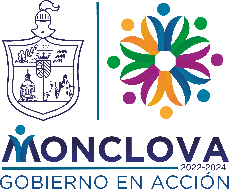 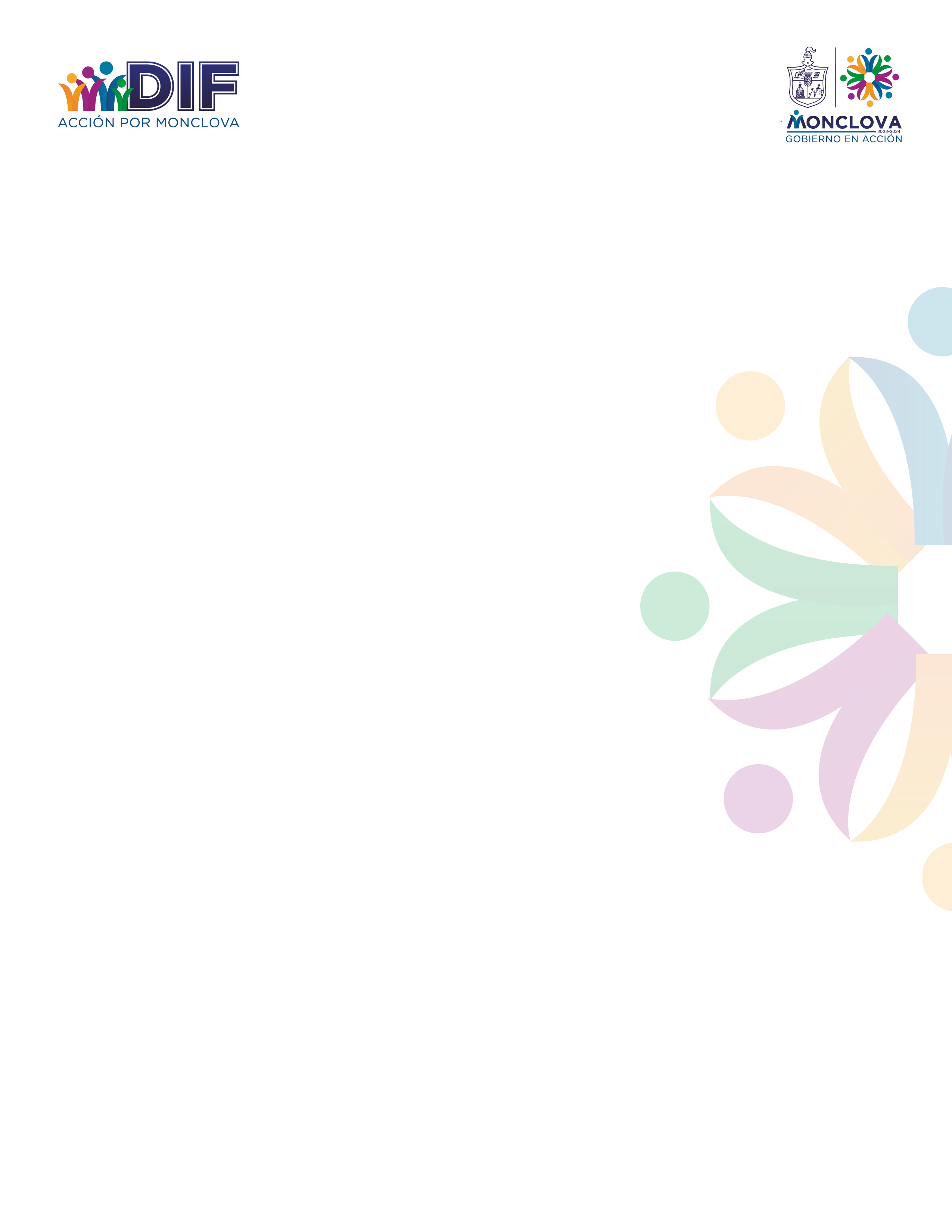 EM08190 SILVIA M. VALDEZ GARZA
EM09825 CESAR A. GOITIA AMADOR
EM09830 CARLOS A. ESCOBEDO CEPEDA
EM09673 ANTONIO ALVARADO GUERRERO
ANA C. RAMOS CARDONA
LETICIA CARRILLO ACEVEDO
MAYANIN GPE. HINOJOSA ESPARZA
MYRTHA HILDA DIAZ DELGADO
FLOR S. CASTAÑEDA VAZQUÉZ
MARTÍN E. GÓMEZ RODRIGUEZ
EM09794 Director DIF Municipal
EM09794 Presidenta DIF Municipal
EM09826 Asistente Oficina General
EM09831 Subdirectora DIF Municipal
EM08501 Administradora
EM06953 Sistemas y Base de Datos
Comunicación e Imagen
Logística
EM09664 OMAR J. ARCEGA OLVERA 
 EM01288 HÉCTOR HERNÁNDEZ RIOJAS  
EM01290 JOSÉ RAMÍREZ CASTILLO
EM05451 SERGIO M. ARRIETA ORTEGA
EM09755 JUAN JAVIER ROSALES
EM09507 EDUARDO CEPEDA RODRÍGUEZ 
EM09663 MARTHA GUADALUPE GARCÍA
EM10004 JUAN MEDINA VAZQUEZ
EM09661 KAREN GONZÁLEZ MÉNDEZ 
EM09506 VÍCTOR CASTILLO RODRÍGUEZ 
EM07610 ERICKA RAMOS HERNÁNDEZ 
EM05165 JUAN A. GARZA ORONA 
EM07420 DAVID A. CEPEDA BANDA 
EM08573 YOSHIRA QUINTERO TIJERINA 
EM08625 MÓNICA ALARCÓN PLATA 
EM09940 CYNTHIA GUERRERO DE LOS REYES
EM10152 ANA ALVARADO GUERRERO
DIF MONCLOVA  
HOSPITAL
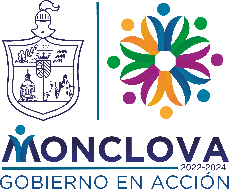 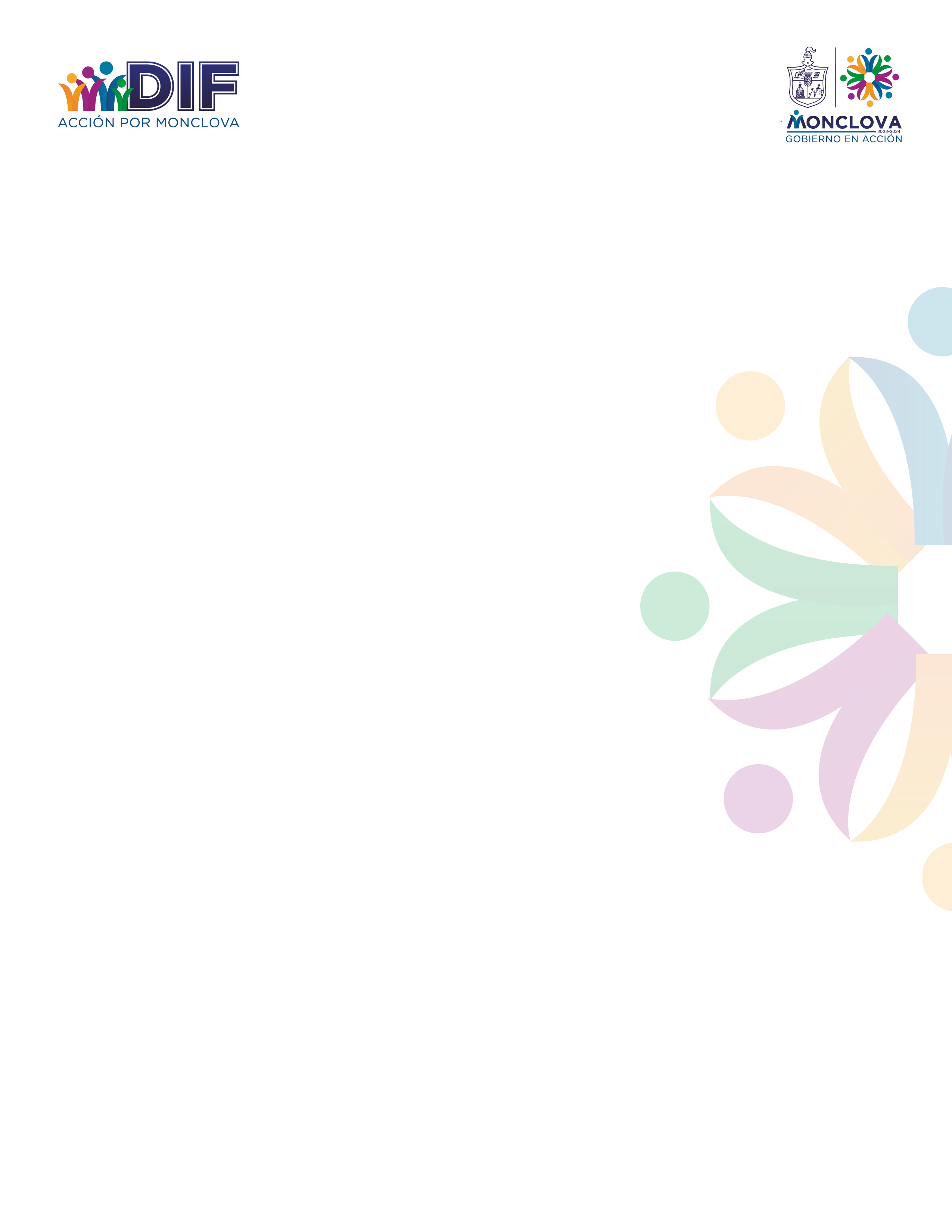 EM05361 IVÁN ALEJANDRO MALACARA
EM05058 ROLANDO SÁNCHEZ CONTRERAS
EM09943 CRISTINA SANTACRUZ HDZ.
EM09917 MARIELENA FRAUSTO PEREZ
EM10156 MARIA VILLASTRIGO GARCIA
ANA CECILIA RAMOS CARDONA
LETICIA CARRILLO ACEVEDO
ARMANDO MORIN MENDOZA
MAYRA GUADALUPE SOLÍS ZACARÍAS
ARTURO A. GARZA JIMÉNEZ
ALMA DELIA MENCHACA MARTELL
MAYRA GUADALUPE ROMO OLVEDA
ÁNGEL CORRAL MURRILLO
BRIANDA RODRIGUEZ ESPINOZA
MARÍA TENORIO ARMENDÁRIZ
HÉCTOR ESPARZA MÉNDEZ
CRISTIAN WHITNEY SALDUA
JESUS CISNEROS LIMON
TOMAS E. ALGABA MARTÍNEZ
EM07641 ROSAURA GARZA BARRERA
EM09339 VALERIA GARCÍA HERNÁNDEZ
EM09794 Director DIF Municipal
EM09794 Presidenta DIF Municipal
EM09783 Director DIF Municipal
EM08079 Asistente
EM09832 Coordinador
EM06208 Sub-jefa de Enfermeros
EM01293 Jefa de Enfermeras
EM04154 Ginecólogo
EM09517 Asistente de Dentista
EM08733 Nutrición
EM08567 Farmacia
EM07717 Jefe de Enfermeros
EM09979 Farmacia
EM10138 Auxiliar
Enfermeros
Dentistas
Psicólogos
Recepción
Médicos Generales
DIF MONCLOVA  
INSTANCIA DE LA MUJER
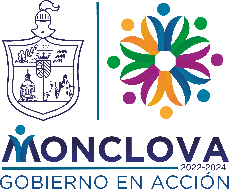 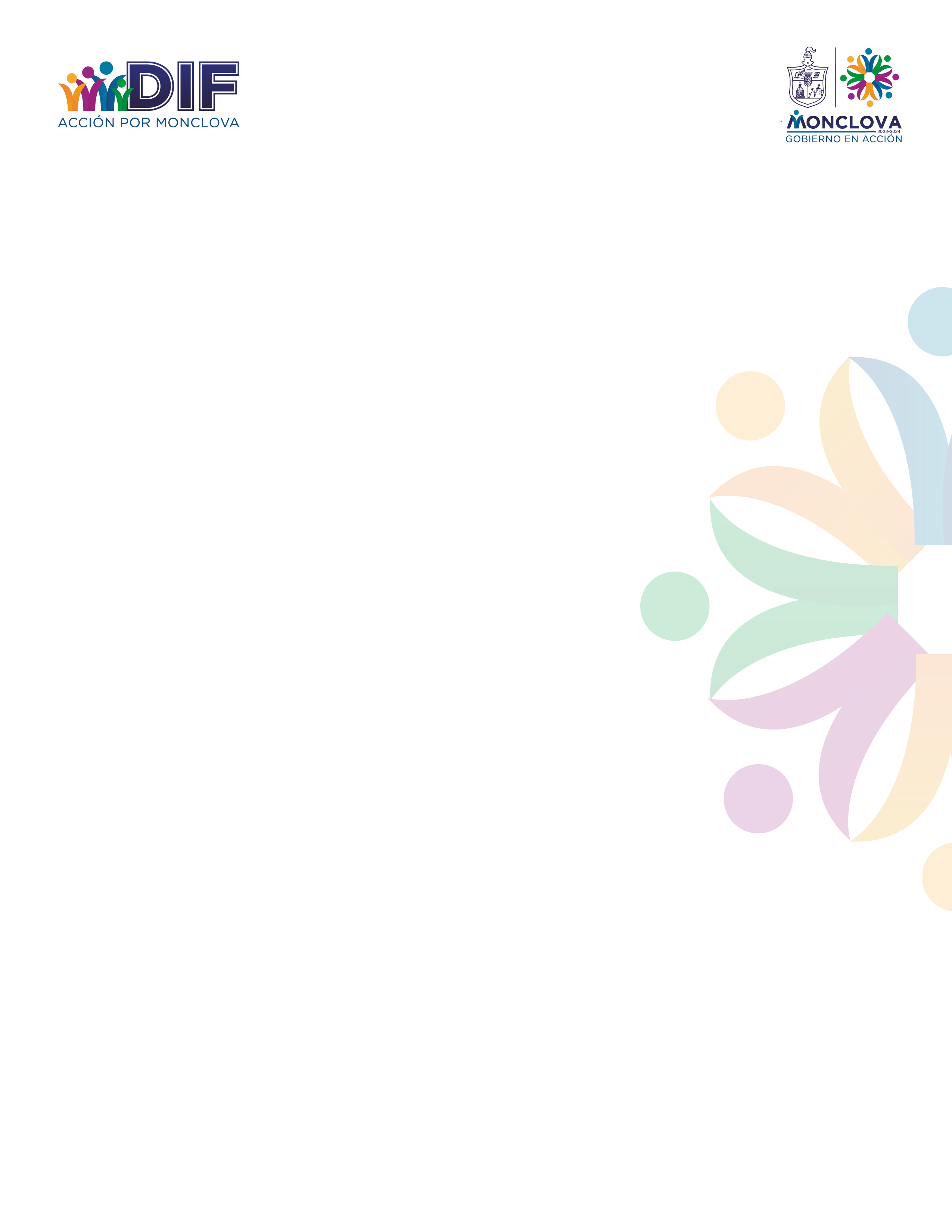 ANA CECILIA RAMOS CARDONA
LETICIA CARRILLO ACEVEDO
SILVIA VILLARREAL RIVERA
IRMA GPE. ÁLVAREZ PERALTA
CELINA GPE HERNÁNDEZ MATA
LORENA FUENTES VILLALOBOS
EM09794 Director DIF Municipal
EM09794 Presidenta DIF Municipal
EM09831 Directora de Departamento
EM08923 Abogada
EM07806 Psicóloga
EM09688 Recepcionista
DIF MONCLOVA  
GUARDERÍA CADI
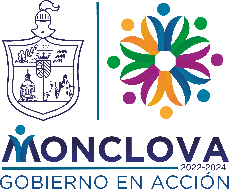 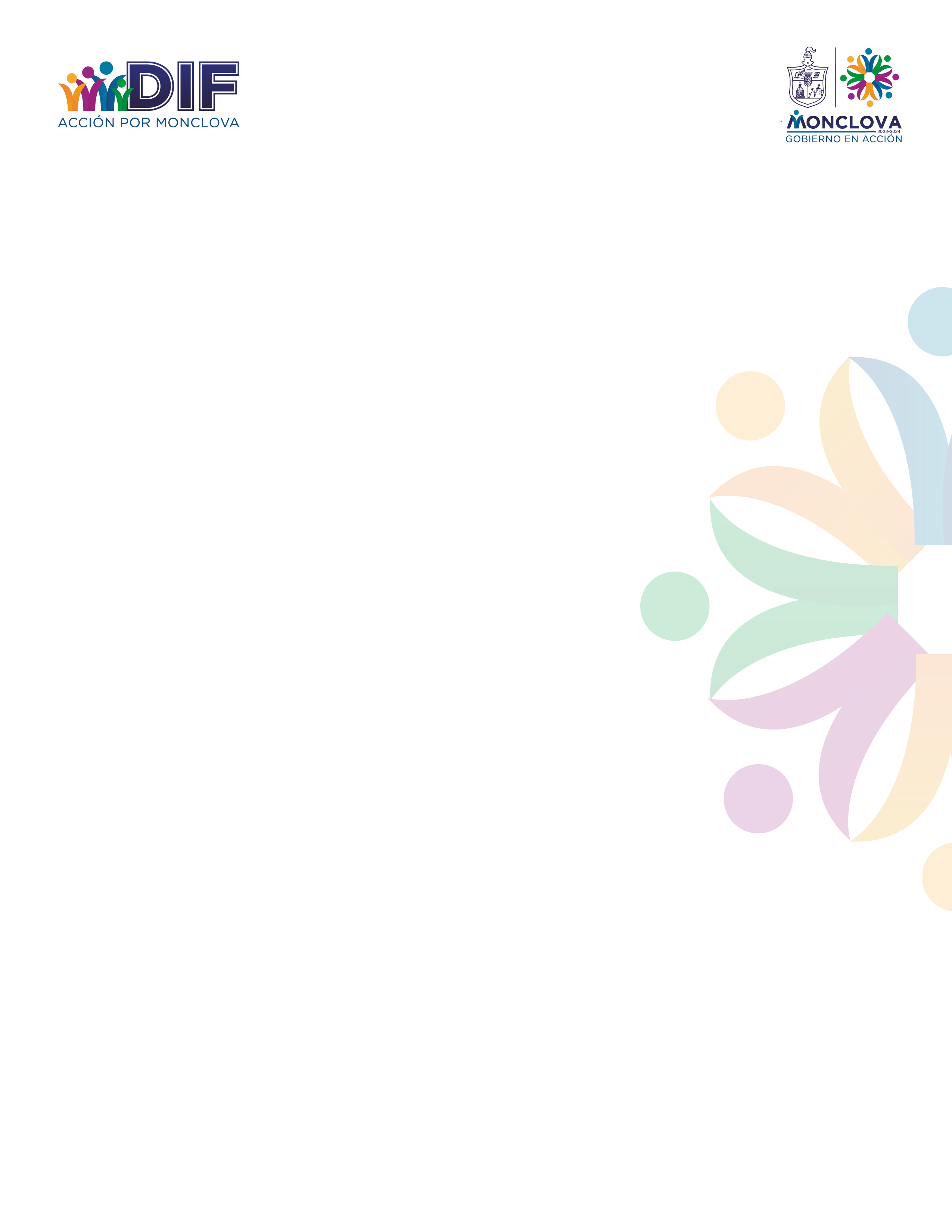 LEIDI M. DE LA CRUZ CADENA
MAYRA A. GAYTÁN DE LA TORRE
LESLY B. NUNCIO CAMPOS
ANA CECILIA RAMOS CARDONA
LETICIA CARRILLO ACEVEDO
CECILIA GAMIZ GARCÍA
MARTHA JUAREZ RODRIGUEZ
SILVIA MA. FLORES GARZA
ROSA V. GARCÍA FLORES
VERÓNICA RIVERA BLANCO
ELSA PATRICIA SEGURA LÓPEZ
EM08726 Auxiliar Educativa
EM08732 Auxiliar Educativa
EM07802 Auxiliar Educativa
EM08813 Educadora
EM08840 Educadora
EM09219 Educadora
EM09794 Director DIF Municipal
EM09794 Presidenta DIF Municipal
EM08217 Directora de Departamento
EM10136 Psicóloga
EM08963 Jefa de Área
DIF MONCLOVA  
CASA HOGAR
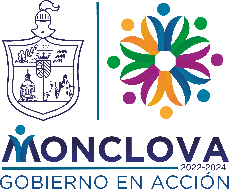 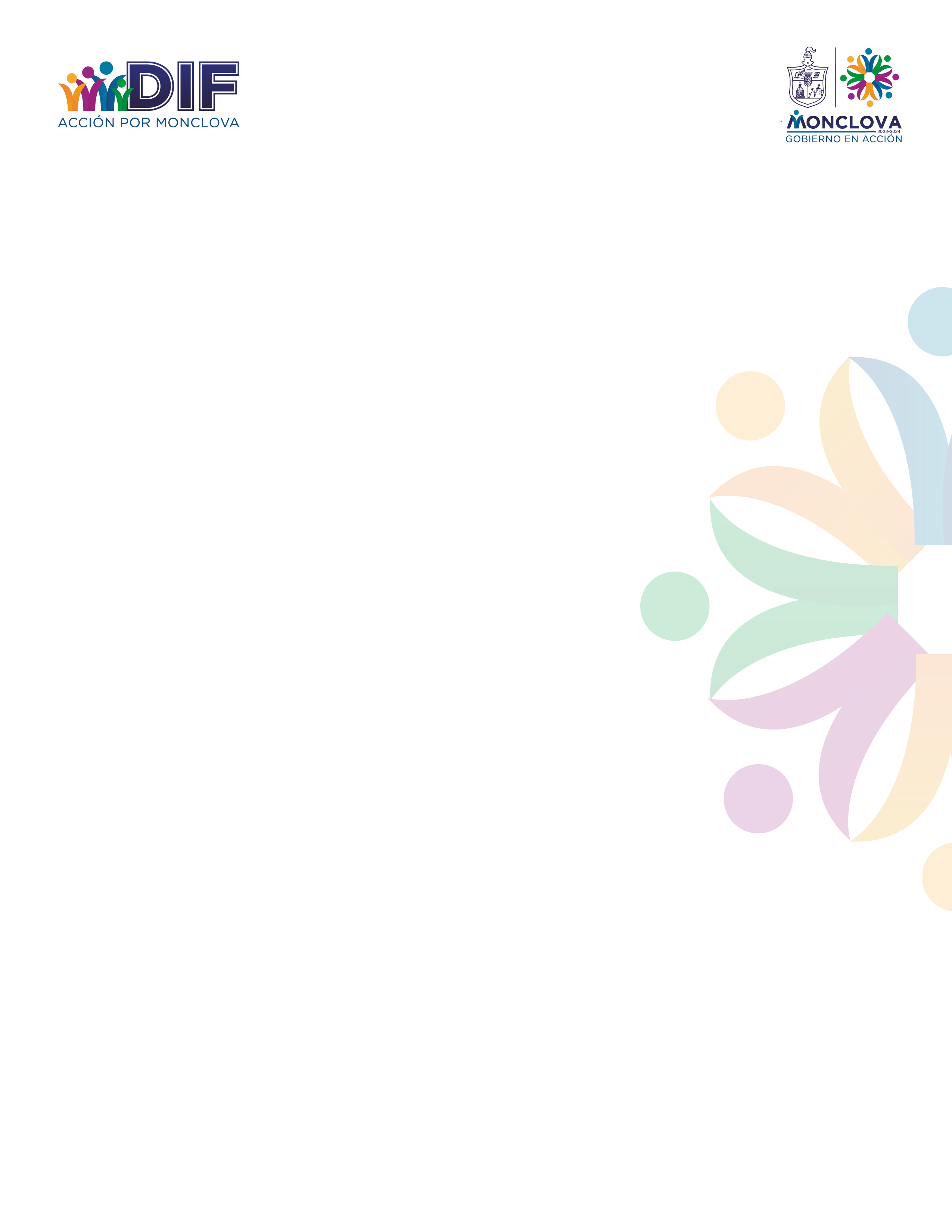 EM07427 BLANCA GARCIA PICHARDO
EM06105 SARAI Y. TREVIÑO SAUCEDA
EM07338 TAIDE L. MONRREAL FLORES
EM09851 NINFA MARTINEZ HERNANDEZ
EM06832 SARAÍ TORRES LUNA
EM07989 LAURA JIMÉNEZ BALLESTEROS
EM09638 KARINA I. GUERRA AMAYA
EM09719 MARIA FUENTES VILLALOBOS
EM09754 ELISA MACHADO JIMENEZ
ANA CECILIA RAMOS CARDONA
LETICIA CARRILLO ACEVEDO
LAURA YOLANDA RUÍZ VILLARREAL
DENISSE GPE. SIAS RODRIGUEZ
LUCERO M. AMAYA MARTINEZ
JOSÉ JAVIER FLORES TOVAR
EM07675 MARIA MENCHACA MARTELL
EM09659 ESMERALDA MEDRANO IRACHETA
EM09794 Director DIF Municipal
EM09794 Presidenta DIF Municipal
EM06938 Directora de Departamento
EM06303 Psicóloga
EM06952 Chofer
EM09747 Pedagoga
Cocineras
Enfermeras
Auxiliar de Enfermeras
DIF MONCLOVA  
CASA MECED
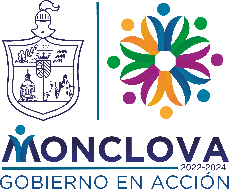 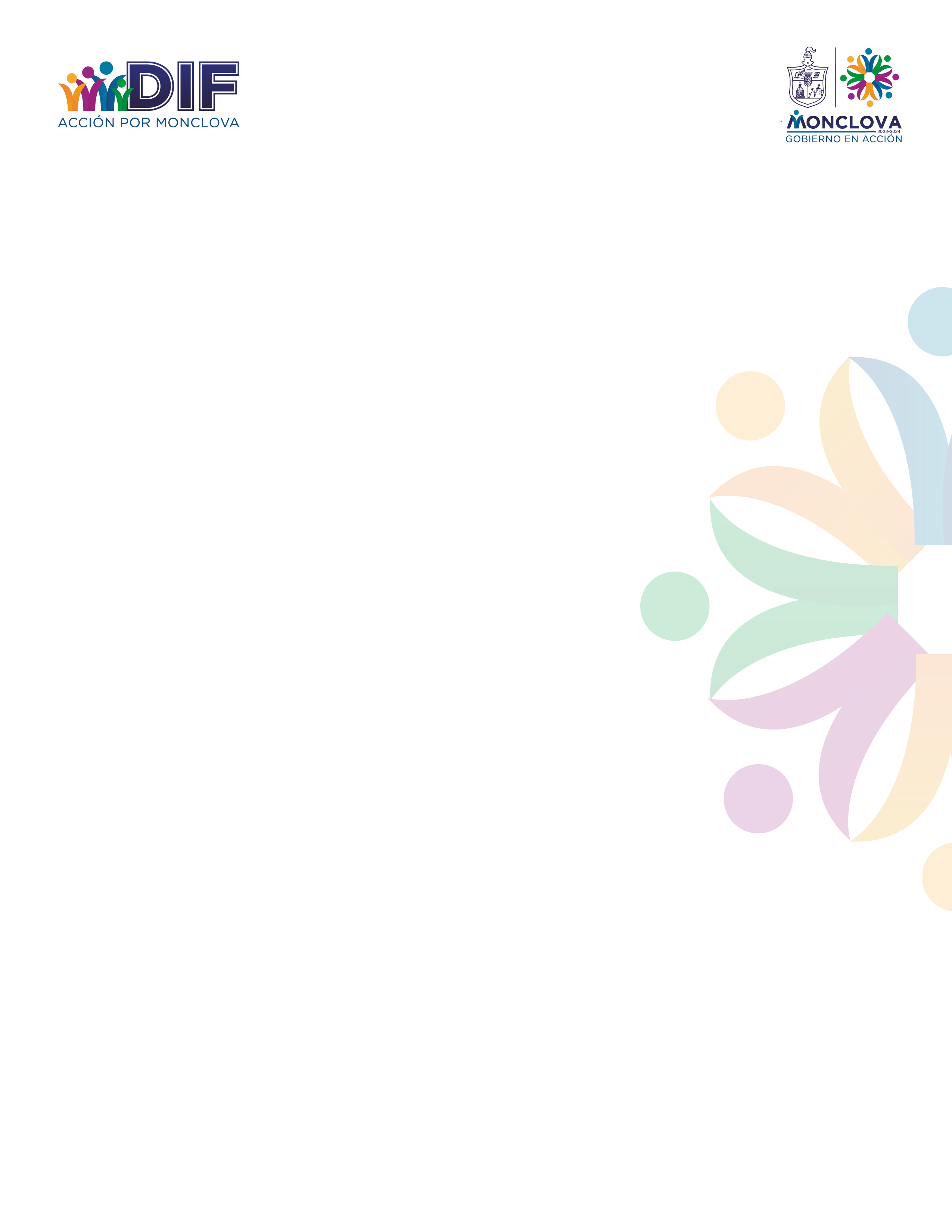 DIANA P. TAPIA  VILLARREAL
ANA CECILIA RAMOS CARDONA
LETICIA CARRILLO ACEVEDO
VIRGINIA ELENA GARZA DIAZ
BEATRIZ A. CALVILLO YESCA
EM09794 Director DIF Municipal
EM09794 Presidenta DIF Municipal
EM01269 Coordinadora de Departamento
EM08320 Psicóloga
EM07898 Psicóloga
DIF MONCLOVA  
ASISTENCIA SOCIAL
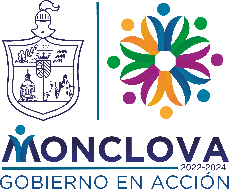 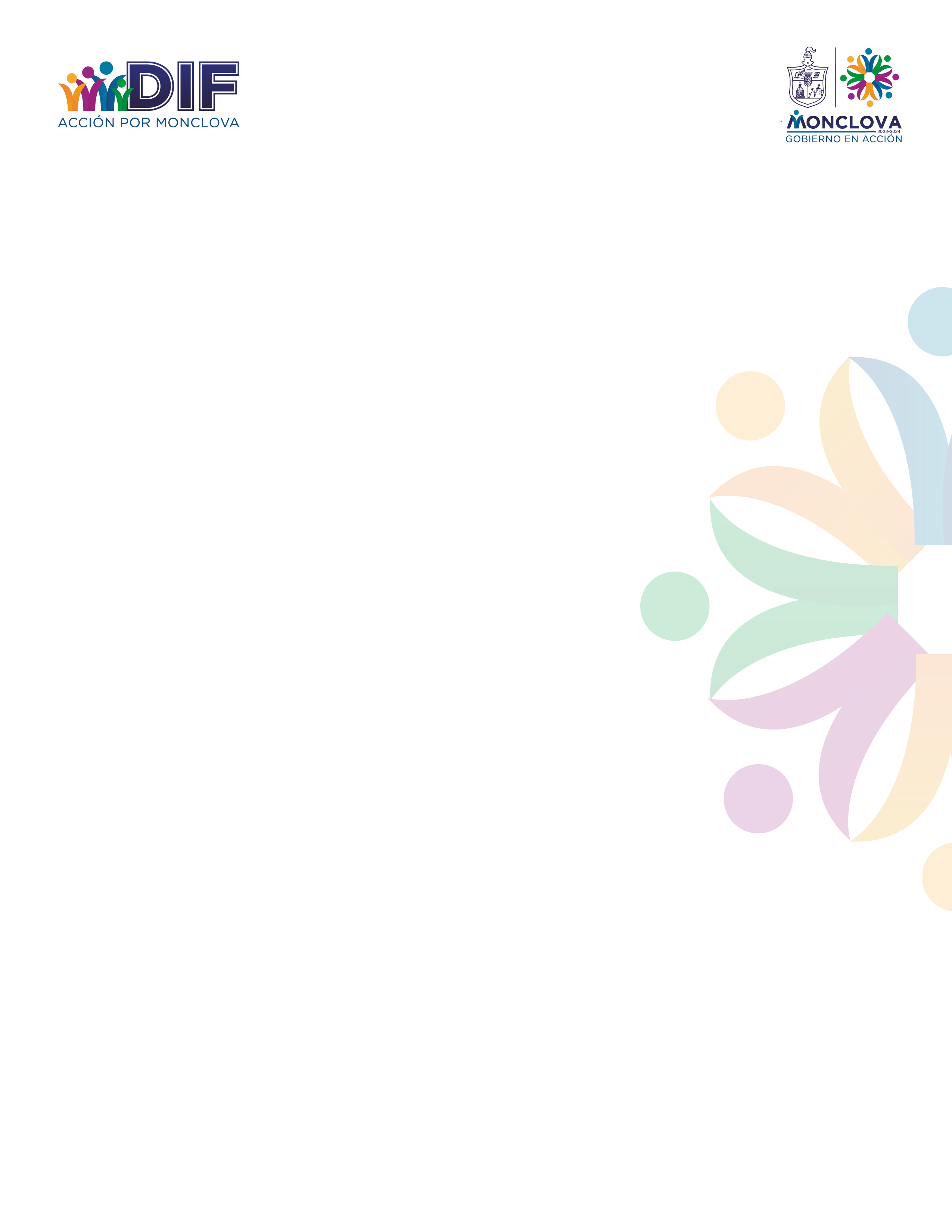 ANA CECILIA RAMOS CARDONA
LETICIA CARRILLO ACEVEDO
MONICA ELIZABETH GARCIA GOITIA
ALEJANDRA HERNANDEZ GONZALEZ
GEORGINA HARO GONZALEZ
EM09794 Director DIF Municipal
EM09794 Presidenta DIF Municipal
EM09827 Coordinadora de Departamento
EM09893 Auxiliar
EM06309 Asistente
DIF MONCLOVA  
PROGRAMAS DIF
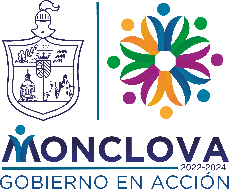 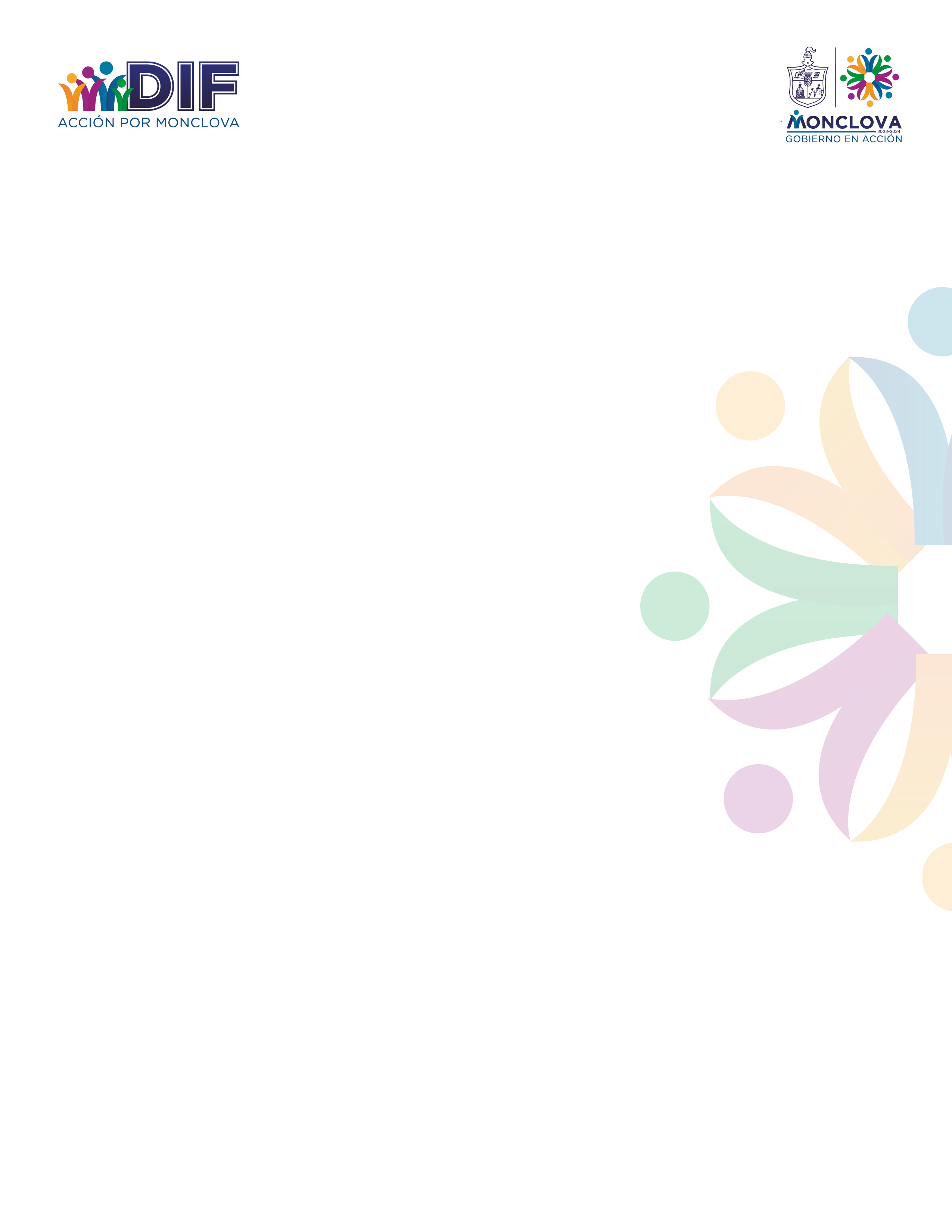 EM09941 LORELIA TREVIÑO FLORES
EM08224 ROSA ALICIA GARCÍA RIVAS
ANA CECILIA RAMOS CARDONA
LETICIA CARRILLO ACEVEDO
ALMA ZAPOPAN GUERRA MARTINEZ
LAURA M. ARROYO GARCIA
VERÓNICA Y. LÓPEZ MORENO
EM09794 Director DIF Municipal
EM09794 Presidenta DIF Municipal
EM09828 Coordinadora de Departamento
EM09829 Programa INAPAM
EM07552 Trabajo Social
Adulto Mayor
DIF MONCLOVA  
COMEDORES DIF
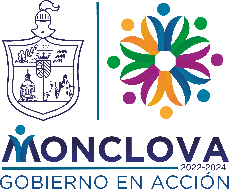 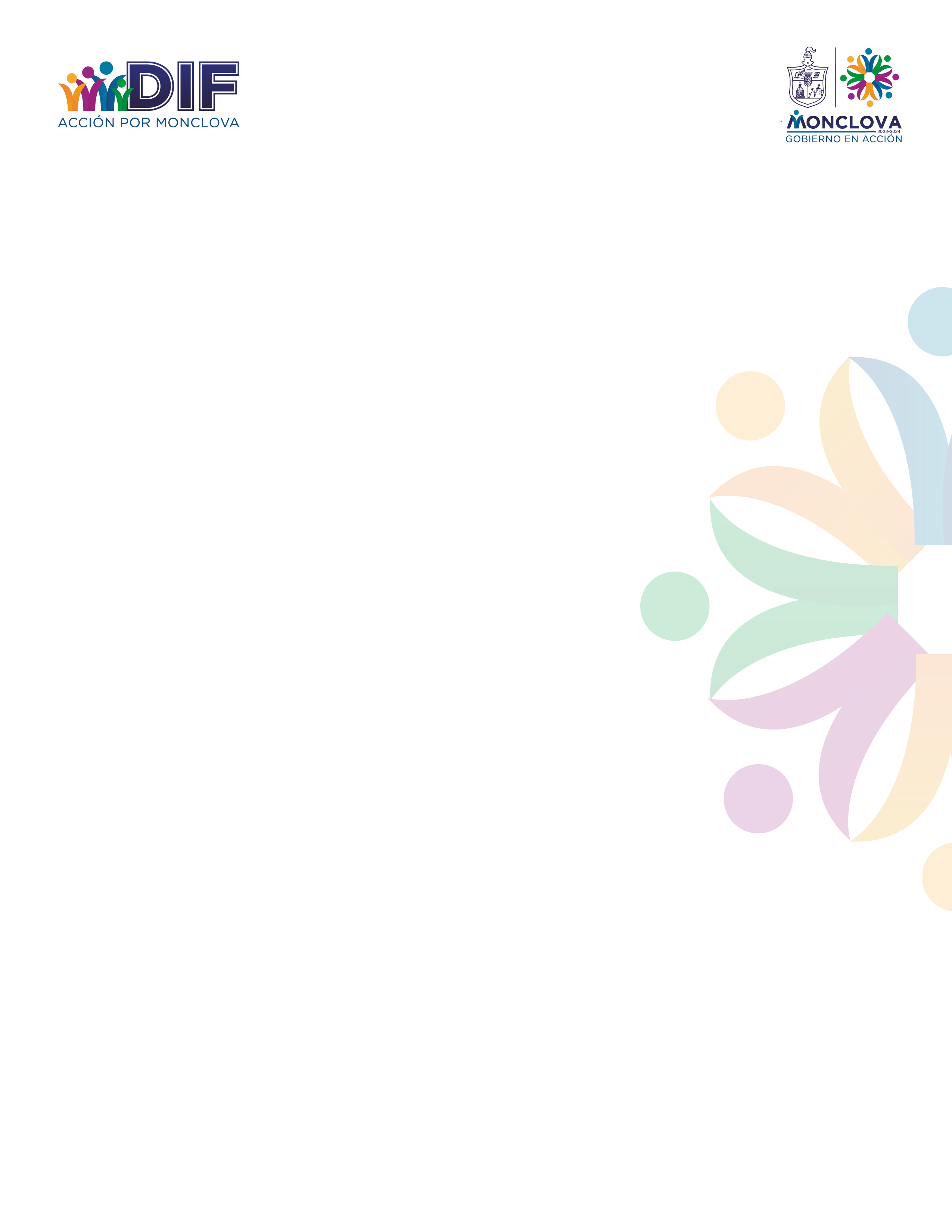 ANA CECILIA RAMOS CARDONA
LETICIA CARRILLO ACEVEDO
EDNA BERENICE COVARRUBIAS MILLAN
EM09794 Director DIF Municipal
EM09794 Presidenta DIF Municipal
EM06868 Coordinadora de Departamento
DIF MONCLOVA  
CEDIF SUR
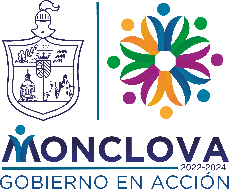 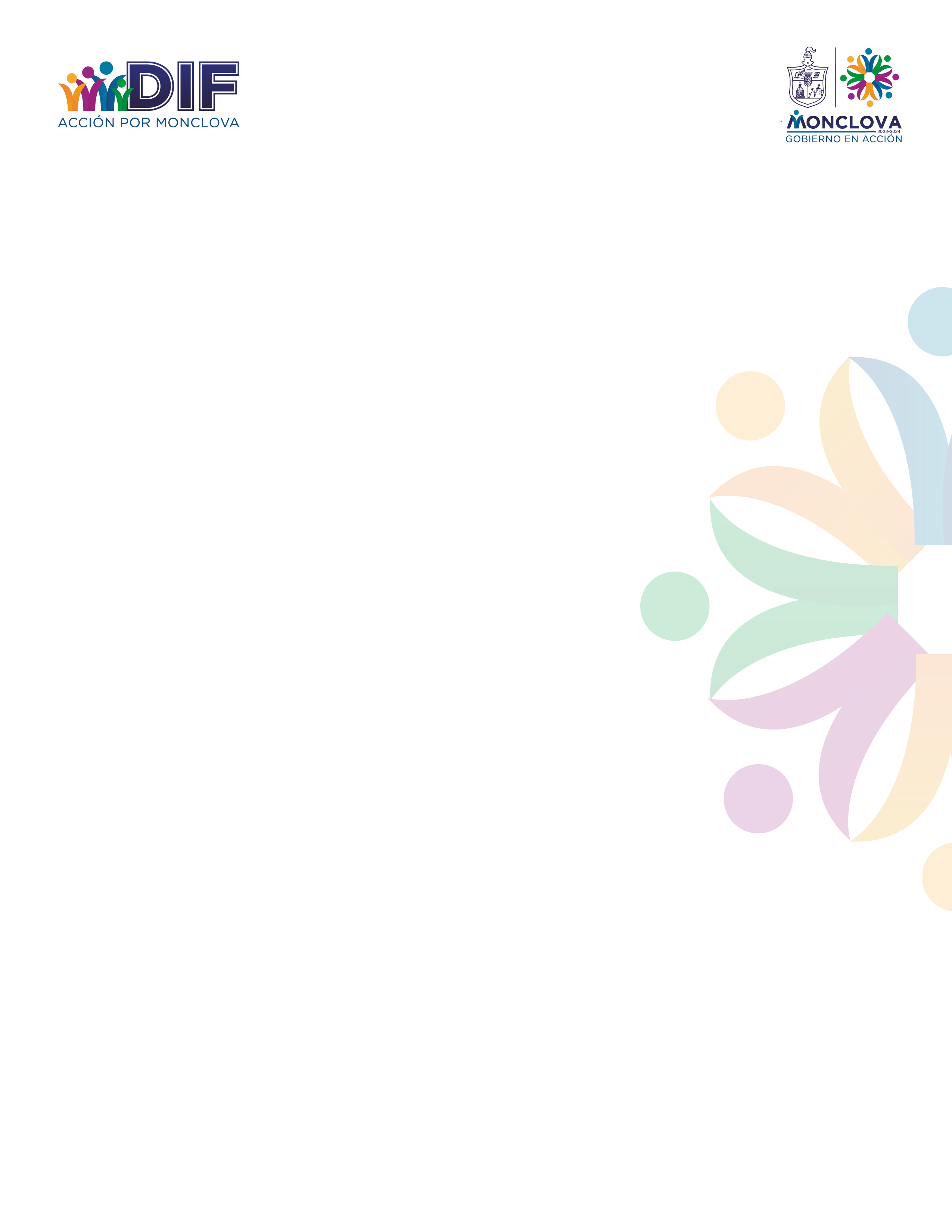 EM08766 EDNA I. GARCIA RIVAS
EM08621 MARIA MONTAÑEZ BARRIENTOS
ANA CECILIA RAMOS CARDONA
LETICIA CARRILLO ACEVEDO
ROSA DIANA VILLASANA FLORES
ULISES AZAREL CASTILLO SANTOS
EM09794 Director DIF Municipal
EM09794 Presidenta DIF Municipal
EM08403 Coordinadora de Departamento
EM07653 Psicólogo
Auxiliar
DIF MONCLOVA  
CEDIF NORTE
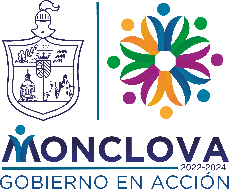 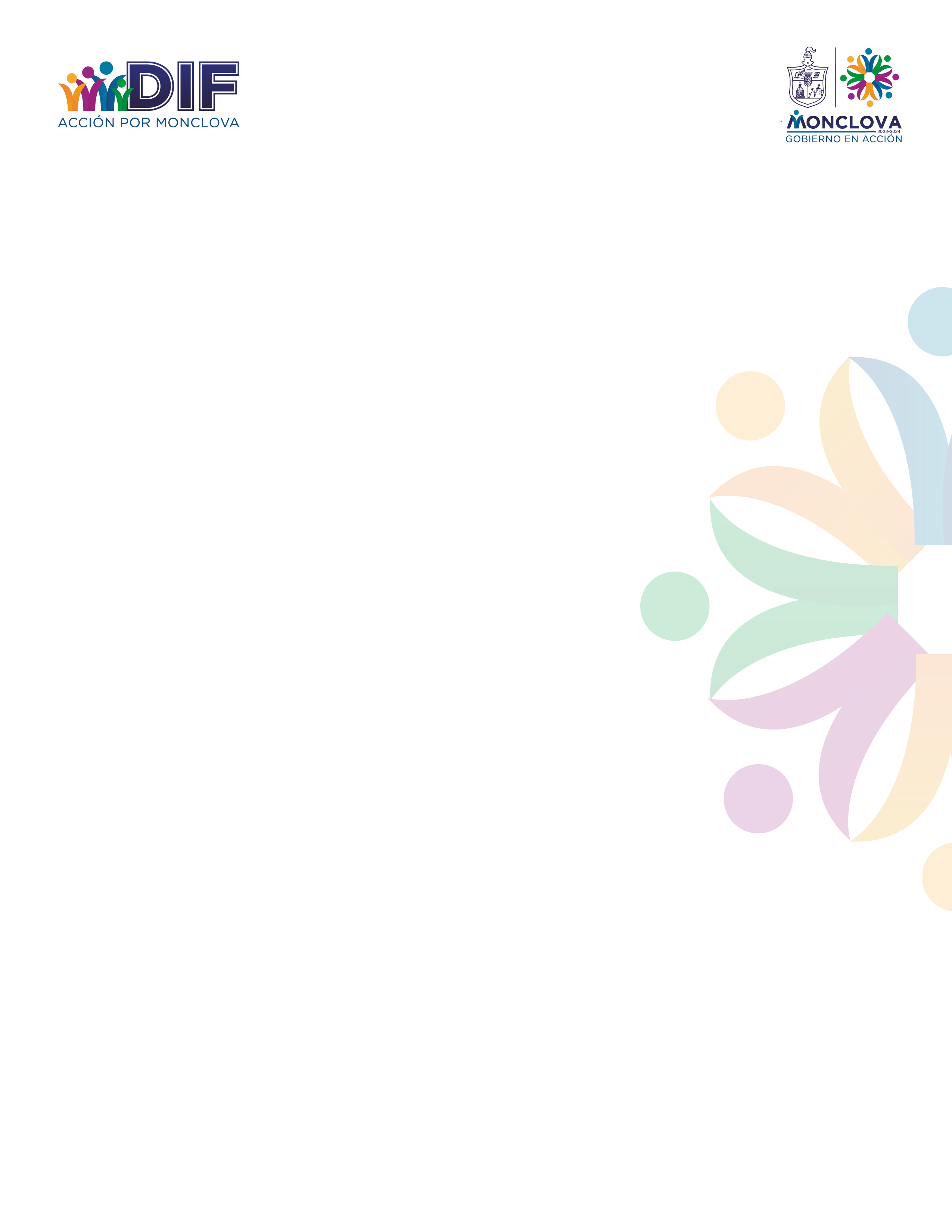 EM08699 PATRICIA ALVARADO ROMERO
EM09927 JOSE A. MACIAS BARRIOS
EM09285 MAURICIO CONTRERAS TOVIAS
EM09957 SOFÍA GONZÁLEZ ROMO 
EM09959 MÓNICA C. ELIZALDE MONCAYO
ANA CECILIA RAMOS CARDONA
LETICIA CARRILLO ACEVEDO
ROCIO E. GARCIA SALDUA
EVA CECILIA VALDES GOMEZ
DANIEL A. ARÉVALO RUIZ
EM09794 Director DIF Municipal
EM09794 Presidenta DIF Municipal
EM09942 Coordinadora de Departamento
EM07938 Psicólogo
EM09956 Deportes
Auxiliar
Nutrición
SANIDAD
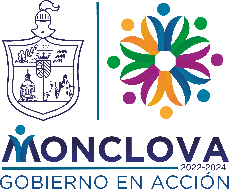 EM07551 OLGA R. CUELLAR GARCIA 
EM09990 BLANCA BRIONES RODRIGUEZ
EM08049 LESLIE CHAVEZ HERNANDEZ 
EM08572 VALERIA DE LOS SANTOS PEÑA
EM09507 EDUARDO CEPEDA RODRÍGUEZ 
EM10018 ALFREDO SALAZAR MARTÍNEZ
JOSE ARTURO GONZALEZ ELIZONDO
FERNANDO LICEAGA MORENO
HUGO A. NIÑO HERNANDEZ
EM08869 SECUNDINO NUÑEZ DE LA CRUZ
EM09424 YTZEL TAPIA AGUIRRE 
EM09425 JONATHAN ESQUIVEL ZAPATA
EM09852 IRIS DE HOYOS FERNANDEZ
EM08479 Director Sanidad
EM07997 Coordinador
EM09915 Chofer de Carga General
Medico
Auxiliar
Enfermera
Coordinador
DEPORTES
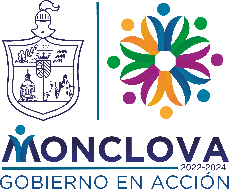 EM07719 JOSE O. ALMEIDA AGUILAR
EM05265 JAVIER AMAYA LINAN 
EM09535 GUSTAVO CORDOVA PEÑA
EM09817 JOEL GAYTAN RIVERA 
EM08298 HUMBERTO CASTRO CARMONA 
EM08389 RAMIRO CARRILLO MENDOZA
EM08393 DIANA M. TORRES DE LEON
EM08395 GILBERTO GARZA SUAREZ
 EM08402 JOSE CASTAÑEDA  RODRIGUEZ
EM08984 JESUS GARCIA AGUILAR
EM09466 GERARDO LOZADA MARTINEZ
EM08398 JORGE A. MARES RIVERA 
EM08655 ADRIANA RAMIREZ ZAMARRON
EM10096 HECTOR D. RIVERA GOMEZ
EM10153 IGNACIO REYES CRUZ
EDGAR R. ÁVILA VILLARREAL
MARÍA DE LOURDES GUERRA GALVÁN
ROBERTO GAYTÁN IRACHETA
JESÚS GERARDO HERNÁNDEZ BANDA
EM09781 Director Ciudad Deportiva
EM07805 Subdirector Administrativo
EM00530 Ayudante de Electricista
EM09353 Ayudante
EM09793 JORGE L. GARZA FERNANDEZ
EM08390 JASIEL ACOSTA ROSAS 
EM08693 ROSA C. ALVARADO ROMERO
EM06903 ALFREDO VAZQUEZ MARTINEZ
EM07141 CESAR J. RENDÓN GARZA
EM09931 MARCO MARRERO ESPINOZA
EM10034 CARLOS A. REYES GUTIERREZ
EM02804 ARACELI SOTO FERMIN 
EM04498 EVA RIOJAS SOSA
EM07993 LIZETH SIFUENTES VERASTEGUI
EM08065 JUAN ELIZALDE MEDINA 
EM08905 RUBEN A. MEDINA ARZOLA
EM05803 EMANUEL LEIJA RODRÍGUEZ
EM06141 GERARDO HERNANDEZ ESTRADA
EM07091 RAMIRO ZÚÑIGA RIVERA
EM10049 JESUS RODRIGUEZ PRINCE
EM06759 ULISES IBARRA SEGURA
EM08055 JOSE A. VELA GUEVARA 
EM08379 ISRAEL RODRIGUEZ VALDES
EM07538 SILVIA GUTIERREZ ALVAREZ 
EM09665 ANA MARTINEZ RODRIGUEZ
EM07816 RADAMES CASTILLA CARRAZCO
Chofer de Carga General
Asistente
Técnico en Mantenimiento
Instructores
Auxiliar de Departamento
Coordinadores
Auxiliares
RELACIONES EXTERIORES
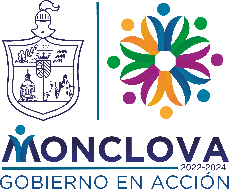 EM09511 TANIA MARTINEZ GARCIA 
EM10012 IGNACIO PEREZ GOMEZ 
EM10067 ISELA CASTELLANOS VALDEZ 
EM10183 JANETH JARAMILLO VARGAS
EM00414 NORA ARACELI GÓMEZ ROBLES
EM02069 MARIA ROSA CORTES MORA 
EM08326 LOURDES CORTEZ DE LA CRUZ
EM09879 BRENDA CISNEROS MENCHACA 
EM10071 ANA LUCIA RUIZ VALENCIANA
JUAN A. HERNÁNDEZ SILLAS
MARTHA C. AGUILAR GALLEGOS
EM09165 Director Relaciones Exteriores
EM06222 Asistente
BLANCA X. FLORES RODRIGUEZ
Auxiliar Administrativo
Secretaria
EM07174 Auxiliar de Departamento
Auxiliar
RAMOS DIVERSOS
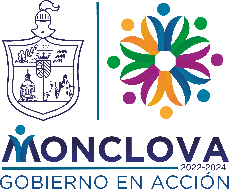 MARICELA DE LEÓN GARCÍA
CRISTINA MIREYA ARAUZA GARCÍA
ALAN F. GUTIERREZ MALDONADO
JUAN DE DIOS HERNANDEZ PEÑA
SANTIAGO BERNAL ESCOBEDO
LETICIA MONROY ZAVALA
VERONICA HERNANDEZ AMAYA
SAN JUANA MARTINEZ RAMIREZ
LIZBETH ANDREA VALDEZ RAMOS
MARTIN LEOS RODRIGUEZ
MAGALY ZAVALA GONZALEZ
ARTURO MARTINEZ DELGADO
AMPARO VILLANUEVA CRUZ
CYNTHIA JORDAN DE HOYOS
JUAN ARNOLDO GOMEZ GUZMAN
MARIA C. GONZALEZ CASTELLANOS
ROSAURA TOBIAS GAYTAN
MARIA C. VAZQUEZ PEREZ
EDGAR RAMIRO PRUNEDA SIERRA
ESTEFANIA RIOS BARRERA
RUTH SILLAS VAZQUEZ
EM08527 Auxiliar
EM09980 Auxiliar
EM10002 Auxiliar
EM09981 Auxiliar
EM09984 Auxiliar
EM09986 Auxiliar
EM09987 Auxiliar
EM09992 Auxiliar
EM09995 Auxiliar
EM09996 Auxiliar
EM10015 Auxiliar
EM10003 Inspector
EM10022 Auxiliar
10025uxiliar
EM10044 Auxiliar
EM10051 Auxiliar
EM10054  Auxiliar
EM10056 Auxiliar
EM10081 Auxiliar
EM10118 Auxiliar
EM10124  Auxiliar
PRESIDENCIA
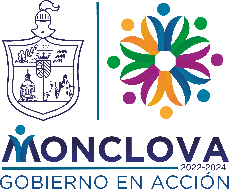 EM07061 CEFERINO VALDEZ GARCÍA
EM07120 JESÚS R. OROZCO CÓRDOVA 
EM08220 ILEANA P. RAMOS RAMOS
EM08285 ARTEMISA L. PÉREZ ZAMORA
EM08413 MARÍA MENDOZA VILLA
EM08502 HÉCTOR GARCÍA RODRÍGUEZ 
EM08757 GUADALUPE VALADEZ ESPARZA 
EM09837 JESÚS SANTACRUZ HERNÁNDEZ 
EM09914 RAYMUNDO REYNOSA RANGEL 
EM09919 JOHANNA ARIAS CAMARILLO 
EM09991 JUAN RODRÍGUEZ ALVARADO 
EM10005 ARMANDO MARTÍNEZ ESQUIVEL 
EM10017 GENARO SOTO FLORES 
EM10023 YAZMIN ALARCON GARZA
EM10024 MARIA BALDERAS SAUCEDO 
EM10101 ANGEL SALAZAR BARRERA 
EM10104 EDGAR VALDES RIVERA
EM10113 ANA GARCIA ARREOLA 
EM10141 MARIA MARTINEZ MONREAL 
EM10184 REFUGIO ORTIZ LERMA
EM00558 MARIO MUÑIZ IBARRA
EM04561 ADRIANA ORTIZ HERNÁNDEZ 
EM04567 JUAN MARINES RÍOS
EM06694 FRANCISCO PESINA SOLÍS 
EM07153 ZAPOPAN ROJAS LINARES 
EM07279 JORGE LEDESMA ORTIZ 
EM08207 NAYDA REYES TREVIÑO
ORLANDO GONZÁLEZ ORTIZ
EM09968 JENNY G. MOYA REVELES 
EM10020 EMANUEL DE HOYOS GARCIA
CARLOS A. FLORES DÁVILA
RODOLFO ESCALERA ARMENDÁRIZ
ELVA LUCILA GARZA DE LA CERDA
GUILLERMO ALMADA
MANUEL SAUCEDO GARCÍA
JORGE GAYTAN GUERRERO
EM08598 Supervisor
EM09854 Chofer de Carga General
EM09117 Director
EM09790 Jefe de Departamento
EM08991 Operador Equipos
EM09553 Velador
EM10070 Ayudante de Mecánico
Asesor
EM06970 MARÍA ESQUIVEL MARTÍNEZ
EM07442 DIANA CARLOS PIZAÑA
EM08150 IVOON CARLOS PIZAÑA
Auxiliar de Departamento
EM07458 DINORA GONZÁLEZ ORTIZ 
EM08263 JONATHAN ROMO NEIRA 
EM08805 DIANA SALAZAR COLÍN
EM08776 LEONARDO MENDOZA VÁZQUEZ
EM09276 GUSTAVO MARTÍNEZ ARMENDÁRIZ 
EM10008 LIZETH CAVAZOS WILLARS
EM10079 ROGELIO CHARLES CORTES
EM08204 ALEJANDRO PACHECO LIRA
EM08760 JUAN BARRERA JIMÉNEZ 
EM09949 JOEL MORENO PÉREZ
Secretario (a)
Asistente
Grupos Especiales
Coordinador
Auxiliar
DIRECCIÓN DE TRANSPORTE Y VIALIDAD
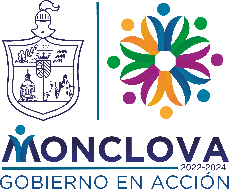 EM07161 IVÁN IBARRA LEYVA 
EM08458 MISAEL MALDONADO CARRANZA 
EM02617 MARIO A. RODRÍGUEZ MEZA
EM09712 JUVENTINO BAUTISTA MÉNDEZ 
EM08359 HÉCTOR J. MIER RAMOS 
EM10168 ROCIO AGUIRRE ARMENDARIZ
IVÁN E. ALVARADO FUENTES
LIZBETH I. HERNÁNDEZ GUERRERO
ILSE YARITZA LUNA MARTÍNEZ
OSVALDO MARTÍNEZ BALLESTEROS
OSVALDO MARTÍNEZ BALLESTEROS
RAUL HERNANDEZ MONTEMAYOR
EM07349 ROLANDO LOZOYA GÓMEZ 
EM02424 MARIO RODRÍGUEZ ARELLANO
EM00784 RODOLFO MUÑOZ HERRERA 
EM09242 JOSÉ SAN MIGUEL DE LA PAZ
EM07733 JESÚS GALLEGOS RIVERA 
EM08272 FERNANDO LUGO MALDONADO
EM08117 BENJAMÍN RODRÍGUEZ PÉREZ 
EM09326 DANIEL LLANAS GARCÍA
EM08480 Jefe Departamento Transporte y Vialidad
EM07932 Coordinador
EM09695 Auxiliar
EM07160 Inspector
EM08047 Oficial Electricista
EM10163 Ayudante
Auxiliar
Oficial de Semáforo
Oficial Electricista
Chofer de Carga General
Operador
Inspectores
EM00040 MIGUEL A. DMGZ. GUZMÁN
EM02164 J. FERNANDO RDZ. SILLAS
EM03301 JOSE M. OBREGON CHAVEZ
EM07459 JOSÉ LUIS MTZ. ACOSTA
EM07796 EZRA NAVARRETE MUÑIZ
EM07933 ERICK F. GALARZA RINCON
EM08376 JOSE BURUATO ESCOBAR
EM08684 JUAN F. VIELMA DE LEON 
EM08687 BENJAMIN ZACARIAS SACHZ
EM08932 FRANCISCO CASTILLO RAMOS
EM08977 JESUS I. ROCHA RAMIREZ 
EM09236 LUIS E. TIJERINA VAZQUEZ 
EM09262 MARISA GARCIA BALLESTEROS
EM09390 SAMUEL BUENO ARREDONDO 
EM09432 HUMBERTO ROJAS ESTRADA 
EM09458 JOSE ELIEZER PEREZ MARTINEZ 
EM09676 JORGE H. ROJAS SILLAS
EM09700 NALLELY F. LOPEZ CALVILLO
EM09859 JOSE SANCHEZ ARMENDARIZ
EM07007 JUAN LOZANO CARRIZALEZ
EM10107 ALEXIS JIMENEZ VELAZQUEZ 
EM10155 ERON SILLAS RODRIGUEZ 
EM10160 JORGE L. IBARRA HERNANDEZ
PROTECCIÓN CIVIL
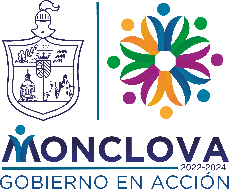 EM07280 MARIA RAMIREZ ESCOBEDO EM08979 KASSANDRA ZAPATA ALARCON
EM08706 JULIAN MEDINA DE HOYOS
EM07033 ALI GARCIA ALVAREZ
EM08982 MONICA QUINTANILLA G. 
EM08983 MIRNA ARIAS CAMARILLO
EM09668 KATHERINE HERNANDEZ R.
EM09744 SANDRA TORRES S. 
EM09745 ANA CRISTINA  LUNA R.
JOSÉ G. ROMERO ZÚÑIGA
CARLOS A. PEÑA ZAMARRÓN
AGUSTÍN RAMOS PÉREZ
YESSICA S. BARCO MORALES
JUAN ENRIQUE LUNA VALDEZ
JULIO CESAR RÍOS CORTES
JESUS SALVADOR FALCON RUBIO
EM07210 EFRAIN FLORES JIMENEZ
EM00762 SIMON HDZ. SALDAÑA
EM07542 EFRAIN FLORES GUILLEN
EM09555 LUIS INTERIAL BALDERAS
EM09290 GERARDO BARBOZA DE HOYO
EM09312 BENIGNO LIMON ROQUE
EM09324 FERNANDO DAVALOS M.
EM09345 JOSE FUENTES VILLALOBOS
EM09379 MANUEL COVARRUBIAS M 
EM09386 JULIAN MUÑOZ CALDERON 
EM09391 CESAR VILLARREAL SILVA 
EM09414 BRAYAN GARCIAS VALDEZ
EM09426 ROBERTO DELGADILLO MUÑIZ 
EM09453 RICARDO VALLE JUAREZ 
EM09454 MARIO BRISEÑO SALOMON 
EM09528 CLAUDIO FLORES BARRIOS
EM09613 DIEGO RODRIGUEZ PECINA 
EM09666 BRAYAN LIMON PEÑA
EM09667 OLIVERIO TORRES OCHOA 
EM09678 EDGAR MARTINEZ RIVAS
EM09697 CRISTIAN C. SANCHEZ   V.
EM09699 FELIPE DE JESUS SALINAS GARCIA
EM09703  JESUS A. SALDAÑA MUÑIZ
EM08705 Supervisor
EM07206 Coordinador de Inspectores
EM08183 Director Bomberos
EM06930 Subdirector
EM07703 Jefe Vecino Vigilante
EM08705 Comandante de Bomberos
EM09973 Auxiliar
Asistentes
EM07549 IDALIA BANDA REYNA 
EM08089 MANUEL BARAJAS FUENTES
EM09505 ARACELI ALBARRAN DE LUNA
EM09509 ILSE D. VILLASANA RIVAS
EM09734 JESUS SANCHEZ DE LA GARZA
Bunker
Bomberos
Inspecciones
Vecino Vigilante
SEGURIDAD PÚBLICA
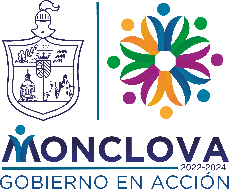 EM07394 DUVELSA OCHOA VÁZQUEZ
EM03944 MARÍA DEL R. JIMÉNEZ SÁNCHEZ
EM06298 INDIRA G. DURAN REYES
EM07997 FERNANDO LICEAGA MORENO 
EM09425 JONATHAN ESQUIVEL ZAPATA
EM07975 JORGE HERNÁNDEZ SIFUENTES 
EM05990 JAIRO N. ROBLES RAMIREZ
EM09580 DAVID F. VÁZQUEZ BAUTISTA 
EM09524 BRANDON R. GONZÁLEZ ALARCÓN 
EM09579 JESÚS ARELLANO CONTRERAS 
EM03769 JOSÉ I. GUTIÉRREZ MORENO 
EM05133 REYMUNDO CAMPOS TORALES
EM08866 DIANA G. GARCIA HERNANDEZ 
EM05999 AZALIA MACIAS OROZCO
EM09869 GUADALUPE ALVARADO DÁVILA 
EM08457 MARÍA URBINA GONZÁLEZ
EM06843 ISIDRA MORALES IRACHETA
EM07793 PERLA VILLARREAL DE LA ROSA
EM09563 ALEJANDRA J. SÁNCHEZ AGUILAR 
EM04766 MARTHA CERVANTES GARCÍA
EM07263 YADIRA JIMÉNEZ MACÍAS 
EM0 MARÍA E. FLORES AVIÑA 
EM07315 JESÚS HERNÁNDEZ RDZ.
EM07410 LIZBETH RDZ. ALONZO
DANIA SUZETH GONZALEZ GALINDO
PERLA NALLELY CRUZ SIFUENTES
LAURA LIDIA PADILLA NERI
JUAN RAÚL ALCOCER CRUZ
FERNANDO CANTÚ RAMOS
ENRIQUE R. SOLÍS HERNÁNDEZ
NORMA L. TORRES ESPINOZA
ARMANDO E. RAMOS RIVERA
EM07469 NATIVIDAD CERDA MORENO
EM00568 DORA A. RAMOS ACEVEDO
ALBERTO SANDOVAL GALLEGOS
KARLA E. SERRATO JIMÉNEZ
JOSE ANGEL GARCIA CARRIZALEZ
EM09529 ÁNGELA R. CAMPOS ALBA
EM08793 JOSÉ PEÑA HERNÁNDEZ
EM09592 EDGAR CELAYA BURCIAGA
EM00510 ELSA P. COLÍN RAMÍREZ 
EM07791 PATRICIA SEPÚLVEDA RAMÍREZ
EM07790 ADRIÁN SÁNCHEZ NAVARRO 
EM06774 JOSÉ W. ZARATE GUERRERO
EM05135 SERGIO MEDINA INOSTROZA
EM05390 ERICK FLORES ORENDAY
EM05508 JESÚS REYNA FLORES 
EM06289 JORGE ZAMORA RODRÍGUEZ
EM07784 ELIAZAR CARBAJAL AGUILAR 
EM07534 PEDRO FLORES TORRES
EM05513 JULIO RODRÍGUEZ SOTO
Coordinadores
EM05108 Planeación y Estadística
EM08789 Secretaria
EM09868 Subdirectora Administrativa
EM09788 Director Seguridad Publica
EM03927 Coordinador
EM08790 Educación Preventiva
EM04677 Auxiliar
EM01636 Mantenimiento
EM01636 Mantenimiento Vehicular
EM09446 Auxiliar
EM10097 Subdirector
Recepción
Control de Personal
Operativos
Abogados
Deposito de Chalecos
Médicos
Coordinación Administrativa
Analistas
Deposito de Armas
Transito
Transito
Jueces Calificadores
Control de Accidentes
COORDINACIÓN ADMINISTRATIVA
COORDINACIÓN JURÍDICA
PLANEACIÓN Y ESTADÍSTICA
COORDINACIÓN ACADEMIA
COORDINACIÓN PREVENTIVA
DIRECCIÓN DE 	 
ÁREA DE CONTENEDORES
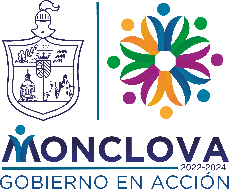 EM09863 ALONDRA M. RAMÍREZ IBARRA 
EM10019 NAHOMI MARTÍNEZ CASTRO 
EM10037 MARIA M. QUIÑONES AGUILAR 
EM10046 FATIMA SOTO GARCIA
HORTENCIA O. CÁRDENAS GARCÍA
MARTIN JIMÉNEZ SORIANO
JESÚS REYNALDO URIBE MUÑOZ
JUAN DE DIOS GARCÍA MARTÍNEZ
JUDITH LLANAS VALDES
EM07702 Secretaria
EM09787 Jefe Departamento Limpieza
EM08427 Supervisor Contenedores
EM09245 Relleno Sanitario
EM10181 Cocinera
Auxiliar
EM03187 SAN JUAN DE DIOS LARA VQZ.
EM06035 JESUS MARTINEZ DE LA PAZ
EM06383 JESUS VASQUEZ RODRIGUEZ
EM07539 JOAQUIN PEÑA TORRES
EM09229 JUAN D. HARO MALDONADO
EM09442 JOEL A. CASTRO MARTINEZ
EM09602 JUAN P. HUITRON ZAPATA
EM09603 VICENTE DUQUE RODRIGUEZ
EM09707 FELIPE DE J. AMADOR GARCIA
EM09715 JUAN LUIS VALDEZ CASTILLO
EM09926 ARTURO JIMENEZ CALLEROS
EM10149 LAZARO GUERRA ESTRADA
EM08108 MANUEL MARTINEZ GAYTAN
EM09907 MARIA AGUILERA DAVILA
EM09383 JOSE E. MORALES CAMPOS
Operadores
Operadores
DIRECCIÓN DE LIMPIEZA 
ÁREA DE BOTEO
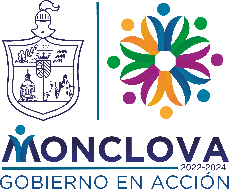 GUADALUPE FABELA ZAMORA
JAVIER REYES AGUILAR
EDUARDO BARRIENTOS GOUJON
JESÚS MARIO ESTRADA CARRILLO
JOSÉ OVIDIO CUELLAR CARRALES
EM06893 Supervisor
EM08674 Auxiliar de Personal
EM07762 Auxiliar de Cuadrillas
EM07734 Auxiliar Limpieza Negocios
EM07062 Jefe Departamento Limpieza
EM05238 HECTOR A. MORENO CALDERON
EM05401 RUBEN VEGA LINCON
EM08945 MAURO V. RAMIREZ MEDINA
EM00380 SILVERIO SIFUENTES MIRELES 
EM00837 AMADOR GAMEZ MORENO 
EM03049 VICTOR M. DE LA CRUZ ESCAMILLA
EM04650 JOSE A. BRIONES CAMARILLO
EM09232 MARCO A. SILVA RIOS 
EM09248 EFRAIN PADILLA MORALES 
EM04861 JUAN R. BERNAL SANCHEZ
EM08337 LAZARO S. ARANDA HIDROGO
EM08337 LUIS A. DE LOS SANTOS SIFUENTES
EM00559 ALVARO B. NARVAEZ ARANDA
EM07375 JULIO GUERRERO DE LEON 
EM06454 JOSE C. RUIZ MARTINEZ
EM08553 JUAN F. VILLASANA RODRIGUEZ
EM06119 REGINO VILLA MARTINEZ
EM07328 JESUS A. LOPEZ VASQUEZ 
EM08335 JOSE E. SANCHEZ FLORES
EM00310 CARLOS GONZALEZ IBARRA
EM00303 ATILANO GRACIAS RAMOS
EM00391 ERNESTO VALDEZ GONZALEZ 
EM01928 ARSENIO MUÑOZ MORENO
EM07350 ROGELIO DE LA GARZA GUERRERO
EM04753 FRANCISCO AGUILAR DE HOYOS
EM04503 SIMON A. HERNANDEZ GUERRERO
EM04061 CARLOS GARZA REZA
EM05937 JOSE MANUEL GOMEZ CASTRO
EM05153 BENITO VALDES VAZQUEZ
EM05222 FERNANDO SANCHEZ LEIJA
EM03473 RAYMUNDO CRUZ LOPEZ
EM08331 JOSE A. GUTIERREZ JIMENEZ
EM08880 JESUS VALDEZ VÁZQUEZ 
EM00335 JOSE P. MARTINEZ DE LA PAZ
EM06728 JOSE E. MARTINEZ BRISEÑO
EM04654 JOSE L. AGUILAR AGUILAR
EM00387 LUIS E. TELLEZ CASTRO
EM08946 HECTOR M. SAUCEDO ESPARZA
EM08985 LUIS M. MARTINEZ MINOR
EM04303 MARCO A. SILVA SEISPRADO
EM04050 JUAN JOSE LEON GUEL
EM05152 JUAN A. RODRIGUEZ VAZQUEZ
EM08955 CECILIO J. FUENTES PEREZ
EM05095 EZEQUIEL RODRIGUEZ REYES
EM09540 MANUEL E. CAMARILLO FABELA 
EM05970 JORGE A. REYES TOVAR
EM09547 HECTOR A. AGUILAR CASTILLO
EM09657 JESUS VIDAL DE LA ROSA REYES
EM08333 OMAR E. CABRERA ESPARZA
EM08336 IVAN LARA PUENTE
EM02278 ARMANDO CARRILLO SANCHEZ
EM06710 EDGAR NEFTALY GARCIA VALDEZ
EM06719 JUAN M. MELENDEZ VALERO
EM01360 RUBEN SANCHEZ SEGURA
EM07425 JOSE A. MARQUEZ ZACARIAS 
EM09624 JOSE R. GAYTAN QUIROZ 
EM00336 JUAN M. DE LA PAZ
EM05400 PEDRO R. DE LA CRUZ 
EM09583 LUIS A. ROCHA BARRON
EM00263 LAZARO ARANDA CARRILLO
EM05005 OTONIEL FRANCO DE LA CRUZ
EM09433 JONATHAN I. RIOS HERNANDEZ
EM04653 AARON R. MELENDEZ MARTINEZ
EM01442 FRANCISCO VAZQUEZ SOLIS
EM07359 CARLOS E. LARA RAMOS
EM09542 OSCAR A. MARTINEZ EGUIA
EM08913 EDGAR U. IBARRA ARRIAGA
EM00285 JUAN M. DE LA CRUZ RODRIOGUEZ
EM00342 ROBERTO MATA MARTINEZ
EM03340 JOSE A. MARTINEZ NAVARRETE
EM09726 ROGELIO HERNANDEZ HDZ.
EM00747 JOSE E. ESTUPIÑAN TORRES
EM09706 RAUL F. GUERRA SANDOVAL 
EM07372 ALDO I. MELENDEZ MARTINEZ
EM09274 LEONARDO BELMARES VAZQUEZ
EM09669 JOSE G. RAMIREZ MEDINA
EM03417 SILVERIO CABALLERO MONTEMAYOR
EM05525 MIGUEL D. CASTRO RAMOS
EM08947 CLAUDIO A. VAZQUEZ MARTINEZ
EM08551 CRUZ GRIMALDO VALDEZ
EM08949 EDUARDO H. GUAJARDO PEREZ
EM09749 JOSE ANGEL CORTEZ RODRGUEZ
EM09751 JUAN E. TORRES RUIZ 
EM03045 JAVIER MARTINEZ ESPINOZA
EM04049 JOSE L. RODRIGUEZ GUTIERREZ
EM04223 SERGIO HERNANDEZ ESCOBEDO
EM09377 ASENCION PEREZ DELGADO
EM08843 JUAN CORNELIO ROJAS LINARES
EM03859 ADOLFO GARZA GARZA
EM09294 MARCO POLO MENDOZA CORTEZ
EM10010 CORNELIO CASTAÑEDA RDZ
EM10021 JESUCITA GARCIA SAUCEDO 
EM10036 YADIRA GABRIELA GARZA MOLINA 
EM10038 MARGARITA LINCON RODRIGUEZ 
EM10043 EDUARDO IBARRA DE LA CRUZ 
EM10048 ANAYELY CAMARRILLO HDZ.
EM10080 DAVID GONZALEZ CARDENAS
EM10087 ORLANDO CONTRERAS FLORES
EM10088 BENITO MARTINEZ CERDA  
EM10099 JESUS RENTERIA RAMOS
EM10103 RAQUEL PEREZ CEDILLO
EM10105 SAN JUANA MENDEZ HERNANDEZ 
EM10106 SERGIO GUERRERO GONZALEZ 
EM10120 BENITO CASTAÑEDA RODRIGUEZ
EM10123 JESUS CUBILLO BUENO 
EM10125 ADAN JIMENEZ GONZALEZ 
EM10132 JUAN MACIAS OROZCO 
EM10140 RAFAEL MELENDEZ RIOS 
EM10143 ANDRES ESQUIVEL ALVARADO 
EM10173 FEDERICO ALDRETE SANCHEZ
Operadores, Ayudantes y Peones
DIRECCIÓN DE LIMPIEZA 
ÁREA DE CUADRILLAS
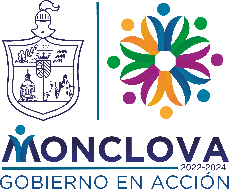 MIRIAM V. CORTINAS RODRIGUEZ
LUIS M. CRISTAN MONRREAL
JOSÉ G. GARCÍA ALVARADO
FERMÍN MONRREAL FLORES
EM00319 SATURNINO HDZ. DÍAZ DE LEÓN
EM08739 LEONEL JUÁREZ GARCÍA 
EM03794 EDUARDO HDZ. DÍAZ DE LEÓN 
EM06269 JUANA G. ZAMORA CABELLO
EM04305 ARTURO PORRAS GUZMÁN 
EM07024 VALENTÍN VILLA GAYTÁN 
EM09287 JOO MISAEL REYES REYES 
EM00353 ERNESTO OROZCO GARCÍA 
EM09680 DÁMASO SIAS PÉREZ 
EM03378 ROSA I. MERAZ CORTEZ 
EM03979 JOSÉ L. RODRÍGUEZ GUZMÁN 
EM09966 JUAN J. RAMÍREZ BARAJAS 
EM07272 JESÚS VILLA REYES 
EM08909 WIDMARK RIVERA HERNÁNDEZ 
EM09286 JESÚS A. VALERO HERNÁNDEZ 
EM04684 FIDENCIO PICAZO GARCÍA 
EM09396 TOMAS SÁNCHEZ GARANZUAY
EM09653 ENRIQUE PINALES FLORES
EM09681 BERNARDINO SÁNCHEZ DE SANTIAGO
EM09270 NEMECIO RODRIGUEZ GONZALEZ 
EM09621 RICARDO A. SANDOVAL OROZCO 
EM09748 JORGE I. MUÑIZ FIGUEROA 
EM05031 URBANO G. LUMBRERAS MIRELES
EM09930 Asistente
EM09264 Apoyo Supervisión
EM7817 Apoyo Supervisión
EM06896 Jefe Departamento Limpieza
EM08098 FELIPE R. ZAMORA LEDEZMA 
EM08837 DANIEL LARA VEGA 
EM08986 MAURO OYUELA ESPARZA 
EM08292 ANDRÉS E. TOVAR SANDOVAL
Cuadrillas Bulevares
Cuadrilla Barrido a Mano
INTENDENCIA
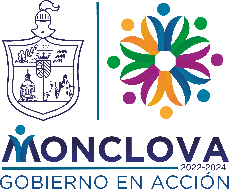 GERARDO FLORES GARZA
SILVIA PALAFOX PONCE
MARÍA GPE. TAPIA VILLARREAL
EM04986 ANDREA DE LA GARZA BRISEÑO
EM06546 ANGELES I. MERAZ CORTEZ
EM02950 SAN JUANITA IBARRA SILVA
EM07378 ROSARIO VALDEZ TERRAZAS
EM04340 SONIA BRISEÑO SOLIS
EM07377 BRENDA RMZ. MEDINA
EM06359 OLGA A. ESQUIVEL LARA
EM04326 MA. GPE. PECINA SOLIS
EM04158 SILVIA E. GTZ. GONZALEZ
EM05423 DIANA P. GARCIA DOMINGUEZ
EM07720 SILVIA P. GOMEZ MORALES
EM05446 LUCIA GPE. JIMENEZ PINEDA
EM06364 MARTHA C. MTZ. ESQUIVEL
EM05159 EVA L. MTZ. HERNANDEZ
EM06742 ROSA L. VILLA BARAJAS
EM06182 JUANA ALMENDAREZ MAGANA
EM05250 MA. MAGDALENA LLANAS
EM06304 ROSA MA. MTZ. TORRES
EM05097 JUANITA CASTRO SIFUENTES 
EM05344 MA. DE LOURDES REYES   ACOSTA 
EM06717 MA. EUGENIA RIVERA QUINTERO 
EM04281 ANA MA. REYES MENDOZA
EM05261 JOSEFINA V. FERNANDEZ HDZ
EM08675 BLANCA CECILIA MARTINEZ HDZ.
EM05323 DEYANIRA E. HERNANDEZ RDZ.
EM06788 JUANA M. CELAYA MENDOZA
EM07715 ROSA M. LUNA TOVAR
EM09289 BRANDA GPE. VELEZ ROMAN
EM08453 CLAUDIA TREVIÑO DE LEON
EM08317 JUANITA G. ALONSO ORTIZ
EM08514 FLOR E. MELENDEZ VALERO
EM08554 IRMA Y. GARCIA DOMINGUEZ
EM08838 JULIO C. RODRIGUEZ DE LA ROSA
EM04956 ROSA ELDA GARCIA SAUCEDO
EM05192 EDNA Y.DEL RIO VALDEZ
EM08811 ELSA LORENA LARA LIMON
EM08812 ARLENE L. BERLANGA ALVARADO 
EM09267 CINTHIYA CORONADO MONA
EM07547 ZULEMA GPE. ZACARIAS SANCHEZ 
EM07283 JORGE ZAMONSETT VALDEZ
EM08881 JUAN R. COLUINGA DE LA FUENTE
EM05317 SONIA NAJERA CASTAÑEDA.
EM08871 YOLANDA TORRES MUÑIZ
EM06991 JUAN A. VIDALES LUNA
EM08958 JAVIER A. TAPIA DIAZ
EM08957 ADRIANA L. ARROYO BALLESTEROS
EM08960 VAENSSA M. PEREZ CORTEZ
EM08970 SUSANA E. RIOS HERNANDEZ
EM09268 ROSA A. DIAZ CARRANZA
EM08061 RICARDO CAMPOS RODRIGUEZ
EM07555 RAUL CARRILLO SERVANTES
EM09394 ROLSABA A. PEREZ CORTEZ
EM04900 MA. ANTONIETA HDZ. DIAZ DE LEON
EM07419 JUANITA DE LA CERDA MARTINEZ
EM07556 NORMA A. RODRIGUEZ GARCIA
EM07900 SARA VALADEZ ROSALES
EM08226 FRANCISCA RIOS OLVEDA
EM08552 JULIA M. CARREON RAMIREZ
EM08998 MA. MAGDALENA CASTILLO FLORES
EM09410 NORMA E. RANGEL AGUILAR
EM09240 CESAR H. BARBOZA FLORES
EM09456 JUANITA L. SEGURA CAMPOS
EM09642 MAYRA A. PEÑA MEJIA
EM09649 ROSA I. MENDEZ HERNANDEZ
EM09650 ADAYSELA J. CARREON RAMIREZ
EM09671 KARINA S. GALLEGOS RIVERA
EM09683 ADRIANA GPE. GARCIA SOLAR
EM09721 LIDIA VALDEZ  MORENO 
EM09684 MA. DEL CARMEN DIAZ CARRANZA
EM09629 CLAUDIA I. CORTEZ RAMIREZ
EM09648 KARLA MA. MONITA SANCHEZ
EM00698 MA. DEL CARMEN VAZQUEZ ALVARADO
EM07574 ALICIA DE JESUS TREVIÑO VILLA 
EM03901 LUDIVINA MORENO DE LA CRUZ 
EM10009 JUAN GERARDO MORAN MARTINEZ 
EM10062 FLOR A. MARTINEZ HERNANDEZ 
EM10064 ALEJANDRA RAMOS HERNANDEZ 
EM10069 SAYRA E. PEREZ MENDOZA 
EM10109 EMMA HUERTA CONTRERAS 
EM10134 FIDENCIO RODRIGUEZ DOMINGUEZ 
EM10135 NESTOR CABIALES CAMPOS 
EM10139 ISAAC ZAMORA GARCIA
EM10148 ZORAIDA RIOS ZAMORA
EM10150 EVA P. MARTINEZ DIAZ 
EM10158 ELVIRA RODRIGUEZ IBARRA 
EM10169 CRISTINA SALAZAR DE LA CRUZ 
EM10170 HERIBERTO SANCHEZ FABELA 
EM10171 ANAHI SILLAS REYES 
EM10176 MARICELA GARCIA VARGAS
EM10182 MARIA MARTINA BARAJAS PIÑA
EM05614 Director
EM06957 Asistente
EM03585 Coordinador
Intendentes
FOMENTO ECONÓMICO
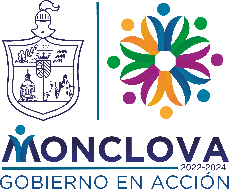 JORGE LUIS GARZA DE LA FUENTE
HILDA ANAHÍ RAMÍREZ VALERIO
MARIO D. GALINDO MONTEMAYOR
ERIKA I. GONZALEZ GALAVIZ
EM08436 Director Fomento Económico
EM08944 Coordinador
EM09999 Coordinador
EM10167 Asistente
SINDICATO
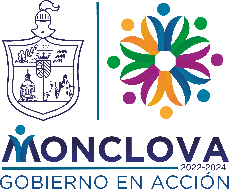 EM07262 MANUEL J. RIVERA ARREGUIN
EM08778 ROSA I. ESPARZA AMAYA 
EM08942 ALICIA E. RUIZ CEDILLO 
EM09738 CAROLINA L. FALCON LLANAS
EM10121 ESTRELLA SERRATO JIMENEZ
EM03073 AIDE M. RAMIREZ SONORA
DARIO EZEQUIEL AVITIA MENDEZ
NOHEMI MARTINEZ GAYTAN
BEATRIZ ELENA LUGO FERNÁNDEZ
EM07727 JESUS G. CORTEZ RAMIREZ 
EM10131 JUAN FALCON LLANAS
JESUS G. GALLEGOS PONCE
JUAN M. CASTILLA CARREON
EM04364 Interventor
EM10057 Secretaria
EM06207 Intendente
EM10039 Velador
EM05724 Ayudante
Chofer de Carga General
Auxiliar de Departamento
Auxiliar
SINDICATURA DE MAYORÍA
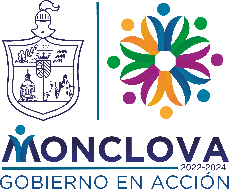 ROSA NILDA GONZÁLEZ NORIEGA
CINTHIA L. DELGADO RODRÍGUEZ
YESENIA CRUZ INFANTE
DAVID GERARDO LOZANO SALAZAR
LILIA PEREZ HUERTA
EM10089 AXEL GONZALEZ DELGADO
EM10090 JUANITA RODRÍGUEZ SÁNCHEZ 
EM10091 JUAN F. MANCHA FLORES
EM09846 Coordinadora Inventarios
EM09845 Secretaria
EM08799 Asistente
EM09895 Auxiliar
EM07704 Sindico de Mayoría
Coordinadores
SINDICATURA DE PRIMERA MINORÍA
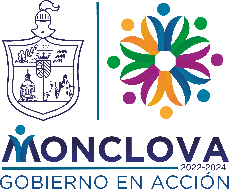 CYNTHIA ELENA VILLARREAL NIETO
ALMA LETICIA MONTEMAYOR RIVAS
CESAR OMAR DE LA CRUZ MARTÍNEZ
EM05551 Asistente
EM04757 Auxiliar Administrativo
EM09771 Sindico de Minoria
REGIDURÍA DE HACIENDA Y CUENTA PÚBLICA
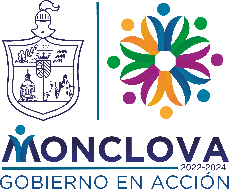 DANIELA P. MARTÍNEZ ALARCÓN
PAOLA C. GÓNGORA PRUNEDA
ARELI ABISAI VALLE AGUILAR
JESÚS EDUARDO DÍAZ BLANCO
THEODOROS KALIONCHIZ DE LA FUENTE
EM09896 Asistente de Planeación
EM09822 Secretaria de Planeación
EM09823 Asistente de Desarrollo
EM09897 Secretario de Desarrollo
EM09205 1° Regidor
REGIDURÍA DE EDUCACIÓN
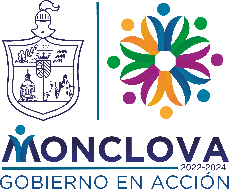 ALEJANDRA ARRIOLA ROMERO
OMAR ENRIQUE TOVAR ORTIZ
ROSADINA ROTUNNO AGUAYO
EM09795 Asistente
EM09796 Secretario
EM09756 2° Regidor
REGIDURÍA DE PLANEACIÓN, URBANISMO Y OBRAS PÚBLICAS
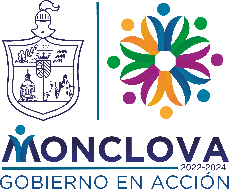 NUBI E. JUAREZ MORENO
JULIO C. FUENTES MARTÍNEZ
ERIK ALBERTO RAMOS TREVIÑO
GABRIELA IBARRA CASTRO
MIRIAM J. GAMEZ DOMINGUEZ
ROSA M. IBARRA CASTRO
BLANCA E. VALERO CONTRERAS
OFELIA M. MANCHA ORTIZ
EM08798 Asistente
EM09905 Asistente
EM08797 Asistente
EM09901 Auxiliar
EM09900 Secretario de Desarrollo
EM09902 Auxiliar
EM09903 Auxiliar
EM09757 3° Regidor
REGIDURÍA DE DESARROLLO SOCIAL
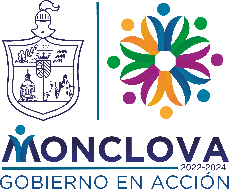 EM09933 RADAMES MORALES MONDRAGÓN 
EM09993 OSCAR E. MEDINA LOZANO
EM10030 MARIA E. RDZ MEJIA
EM10031 DANAE CISNEROS REYES
DIANA V. HERNÁNDEZ PÉREZ
ROCIÓ PIZAÑA GARZA
EM09801 Asistente
EM09758 4° Regidor
Auxiliar
REGIDURÍA DE SALUD
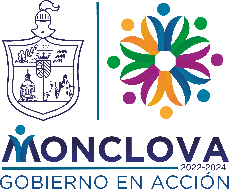 DIANA L. ALMAGUER TOLENTINO
NANCY Z. ZAMARRIPA ESCALERA
LAURDES B. GARZA CANIZALES
EDITH HERNÁNDEZ SILLAS
EM08286 Asistente
EM09847 Asistente
EM09809 Auxiliar
EM09761 6° Regidor
REGIDURÍA DE IGUALDAD DE GENERO
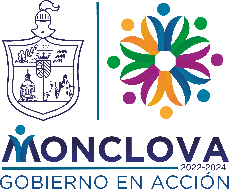 MARIA ESTHER I. DANES ROJAS
KARINA V. HERNANDEZ ZUÑIGA
LUZ ELENA PÉREZ TORRES
EM07729 Asistente
EM09849 Auxiliar
EM09195 8° Regidor
REGIDURÍA DE SERVICIOS PRIMARIOS, PARQUES Y JARDINES
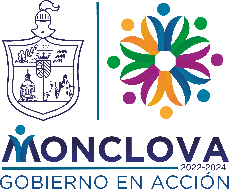 EM09888 YADIRA SILVA SANTIVAÑEZ 
EM09889 GABRIELA GONZÁLEZ GLZ.
EM09890 REYNA I. BEDOLLA MENDOZA 
EM08555 GILBERTO DE LA GARZA SANCHEZ
JOSÉ LUIS JIMÉNEZ ZAVALA
TRINIDAD ESPINOZA HERNÁNDEZ
GÉNESIS C. VÉLEZ MENA
EM09819 Asistente
EM09818 Secretaria
EM09760 9° Regidor
Auxiliar
REGIDURÍA DE TURISMO, ARTE Y CULTURA
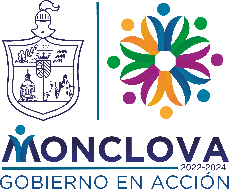 FERNANDO DAVALOS GARZA
GABRIELA ZAPOPAN GARZA GALVÁN
MARISELA GARZA GALVÁN
BRISEIDA BARBOZA GONZÁLEZ
EM09932 Auxiliar
EM08796 Asistente
EM09824 Secretaria
EM09766 10° Regidor
REGIDURÍA DE SEGURIDAD PUBLICA
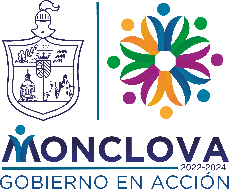 EM10077 PEDRO GARZA PEÑA 
EM10098 CARLOS M. SOTO MORENO
EM10112 JOSE LARA FLORES 
EM10179 ALEXIS ZUÑIGA FLORES
SOFIA A. REYES GONZALEZ
CARLOS HERRERA PINALES
MARIANA GPE. MALTOS PORTILLO
JESUS R. DE LA CERDA ZAMORA
EM10094 Secretaria
EM09885 Asistente
EM09746 Asistente
EM09763 11° Regidor
Auxiliar
REGIDURÍA DE ATENCIÓN CIUDADANA
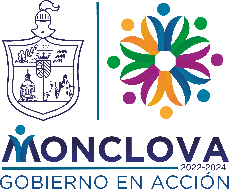 ARTURO F. GARCIA MENCHACA
JOSÉ ALBERTO MEDINA MARTÍNEZ
MICHELLE A. HERNÁNDEZ MORALES
EM09816 Secretario
EM09815 Asistente
EM09764 1° Regidor de Minoría
REGIDURÍA DE ECOLOGÍA Y MEDIO AMBIENTE
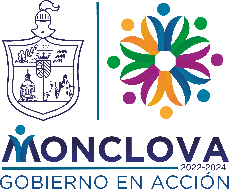 NAPOLEÓN SAUCEDO TORRES
ZUZUKY RODRÍGUEZ FUENTES
ANA KAREN MORALES POSADA
EM09882 ZUZELLY RAMOS RODRÍGUEZ 
EM10063 TOMAS SALINAS TORRES
SYNTHIA G. VILLEGAS ÁLVAREZ
ROBERTO RAMOS ESPINOZA
EM09811 Asistente
EM09884 Diseñador Grafico
EM09810 Secretaria
EM09883 Representante y Chofer
EM09770 3° Regidor de Minoría
Auxiliar
REGIDURÍA DE JUVENTUD Y DEPORTE
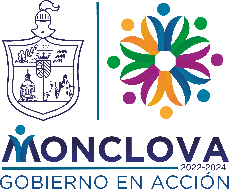 DENISSE E. ALVARADO AVITIA
JESUS A. SANCHEZ AGUIRRE
ADRIANA VALENTINA ARANDA VALADEZ
EM09820 Asistente
EM09821 Secretario
EM09765 4° Regidor de Minoría
REGIDURÍA DE DERECHOS HUMANOS
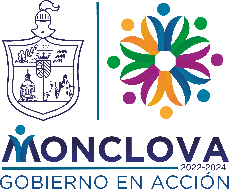 EM09806LUIS JAIME PONCE ORTIZ 
EM09807 HOMERO RODRIGUEZ RAMIREZ
MAYRA ARREGUIN QUIROZ
JOSÉ DANIEL GONZÁLEZ MÉNDEZ
AMBROCIO I. PRUNEDA BARRERA
YAZMIN SAUCEDO GARCIA
EM09804 Asistente
EM10100 Auxiliar
EM10000 Secretario
EM09768 5° Regidor de Minoría
Auxiliar
REGIDURÍA DE REGLAMENTACIÓN
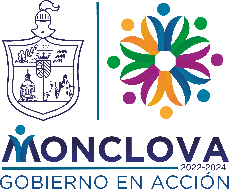 NATALIA M. VILLASANA RÍOS
ROSA MARÍA RODRÍGUEZ ORTIZ
STEPHANIE Y. BAIGEN PÉREZ
GERARDO RIVERA SMITH
JORGE A. BORJAS PÉREZ
ROCIO CRESPO MARTINEZ
EM09892 Auxiliar
EM09891 Auxiliar
EM09797 Secretario
EM09769 6° Regidor de Minoría
EM09798 Asistente
EM10126 Asistente